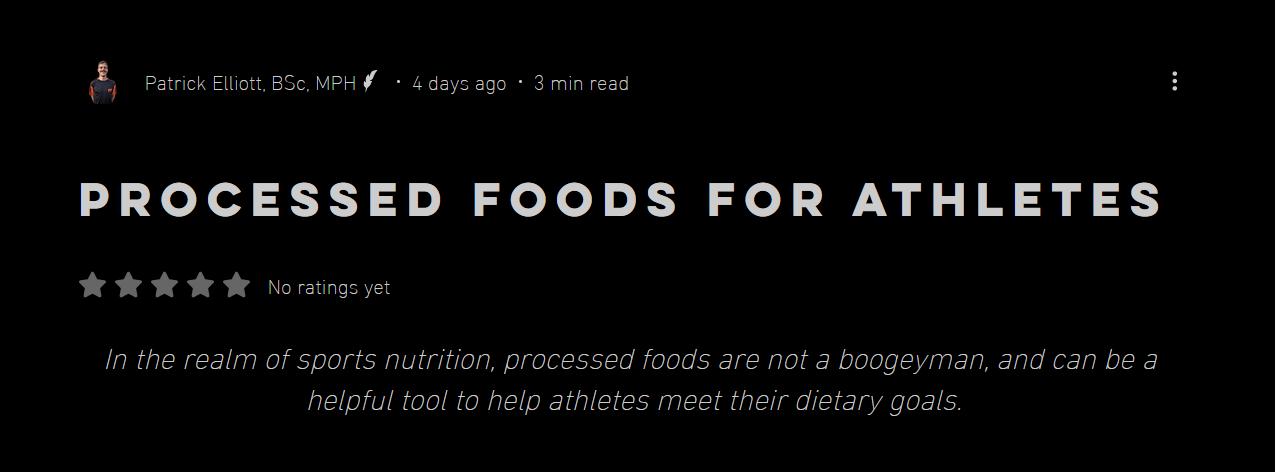 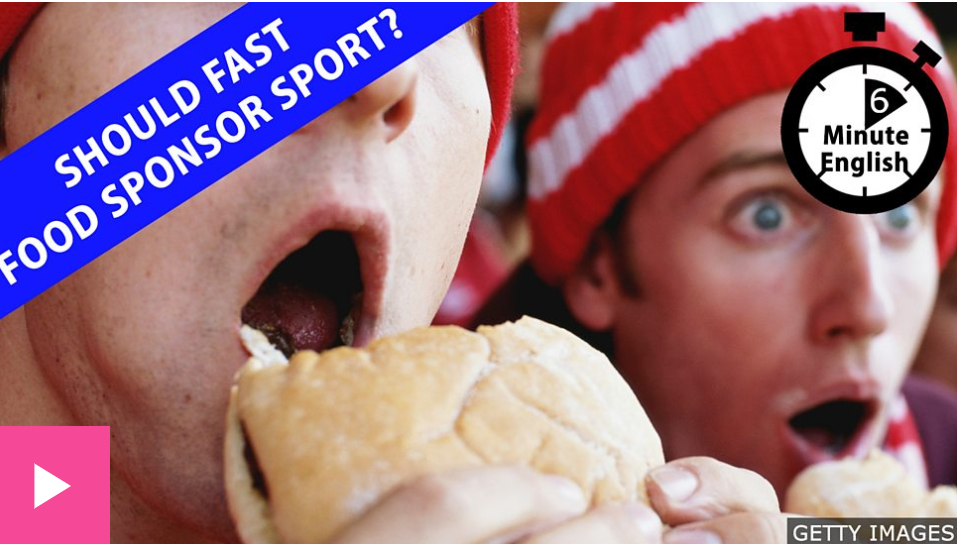 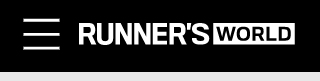 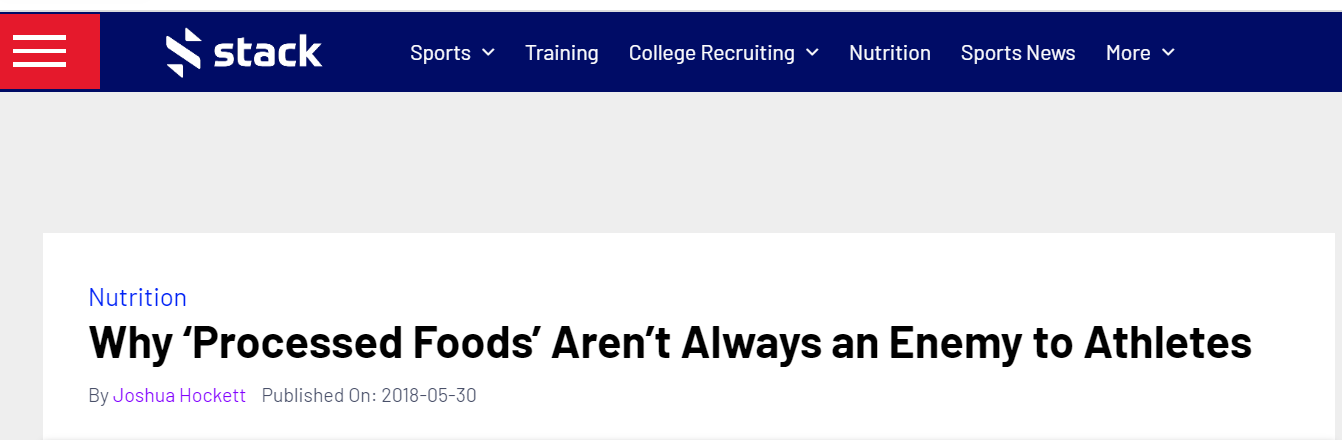 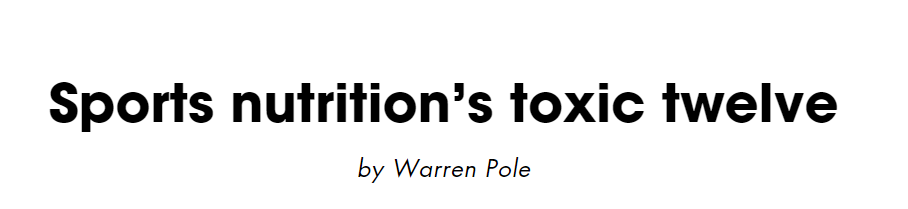 Ultra-processed foods in sports nutrition
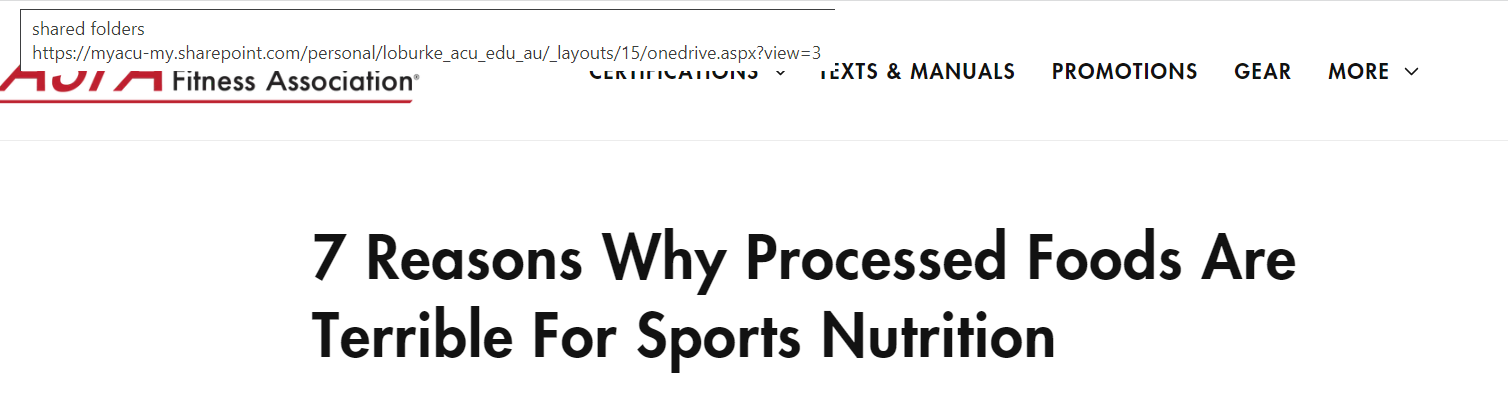 Professor Louise Burke
Chair of Sports NutritionMary MacKillop Institute for Health Research 
Australian Catholic University
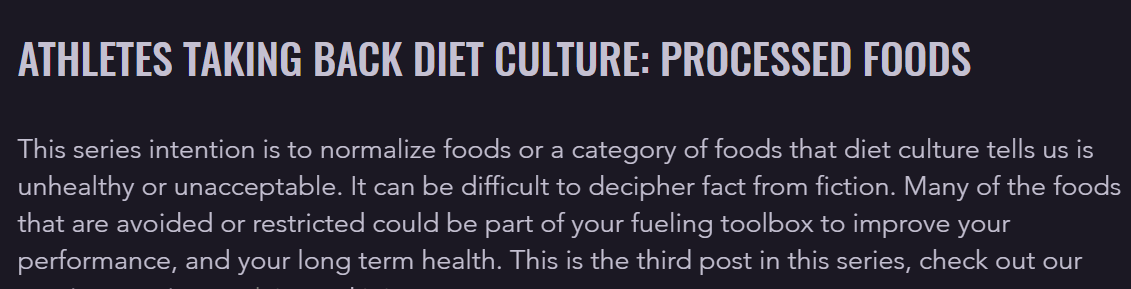 ULTRA PROCESSED FOODS IN THE NEWS
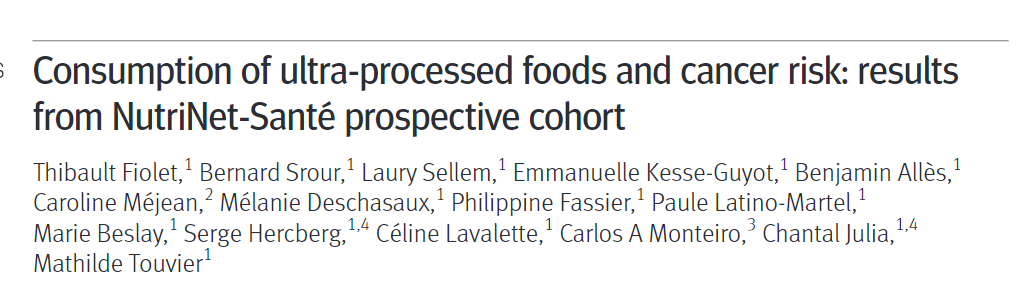 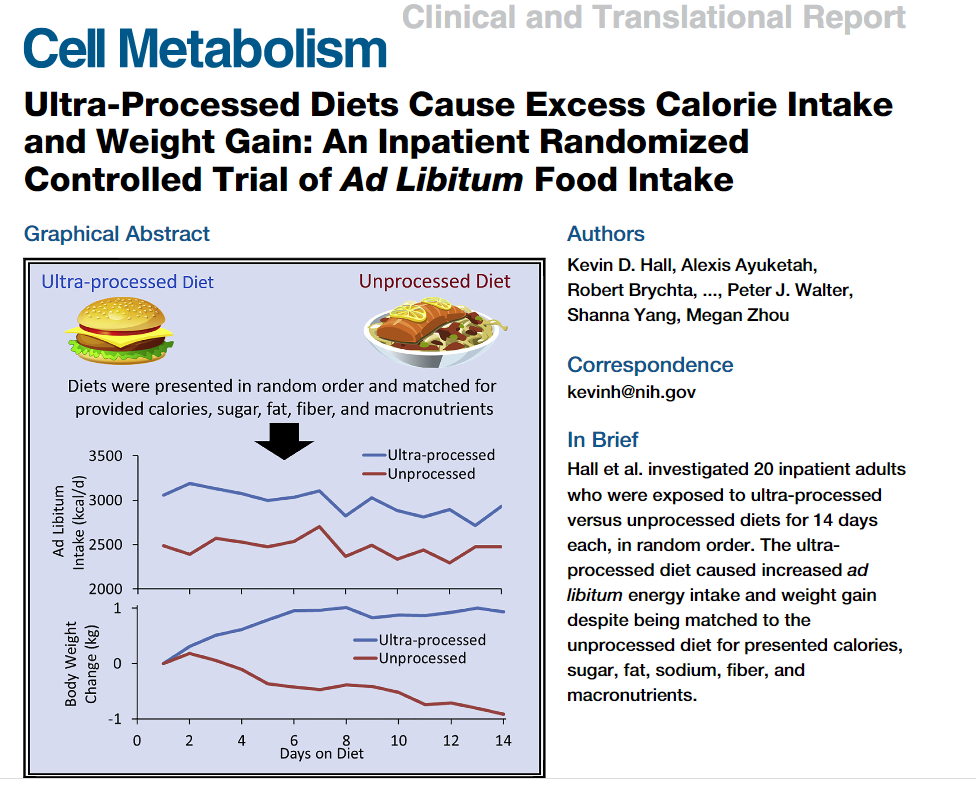 In this large prospective study, a 10% increase in the proportion of UPF was associated with a significant increase of > 10% in risks of overall and breast cancer.
Fiolet et al. BMJ 2018;360:k32
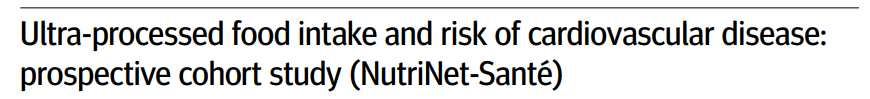 In this large observational prospective study, higher consumption of UPF was associated with higher risks of cardiovascular, coronary heart, and cerebrovascular diseases
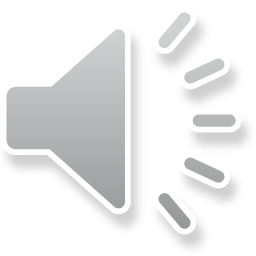 Srour et al. BMJ 2019;365:l1451
Hall et al. Cell Metab 2019; 30: 67-77
ULTRA PROCESSED FOODS  
- THE NOVA SYSTEM
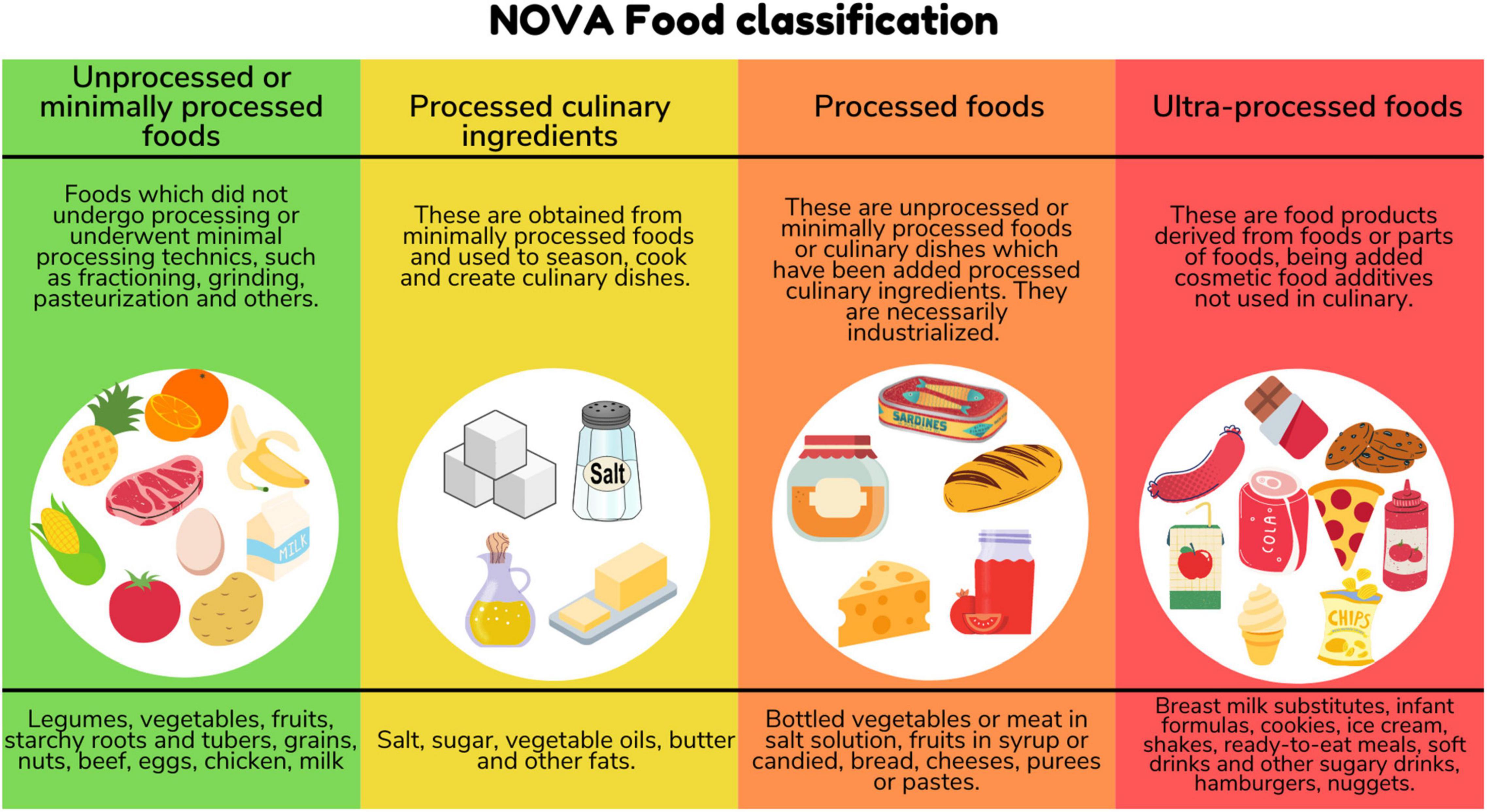 Industrial processing
Formulations from substances derived from foods and additives, including novel food ingredients
Hyper-palatable
Long shelf life and packaging
Low cost/high profit margin
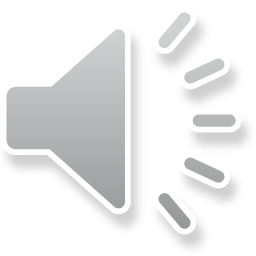 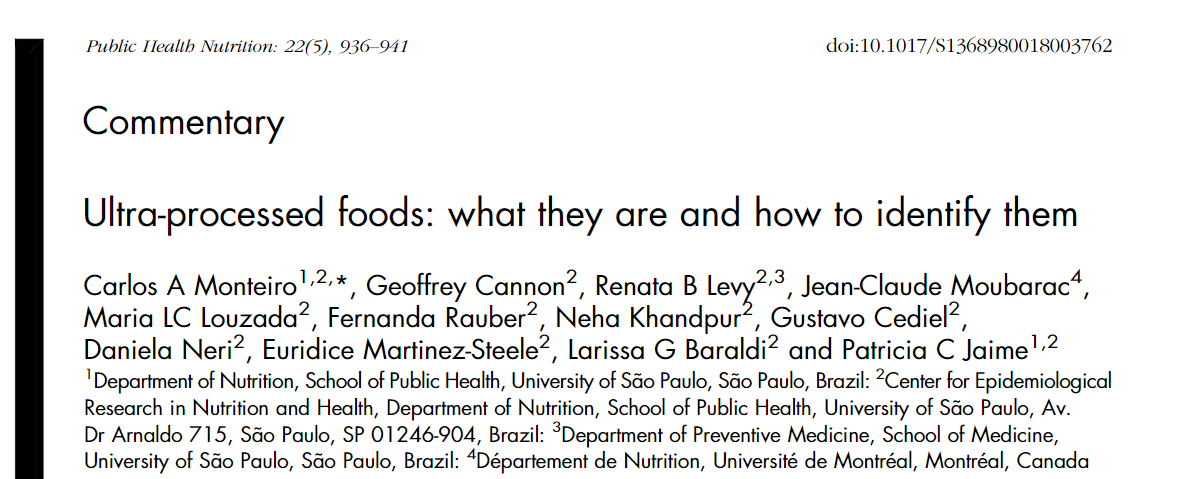 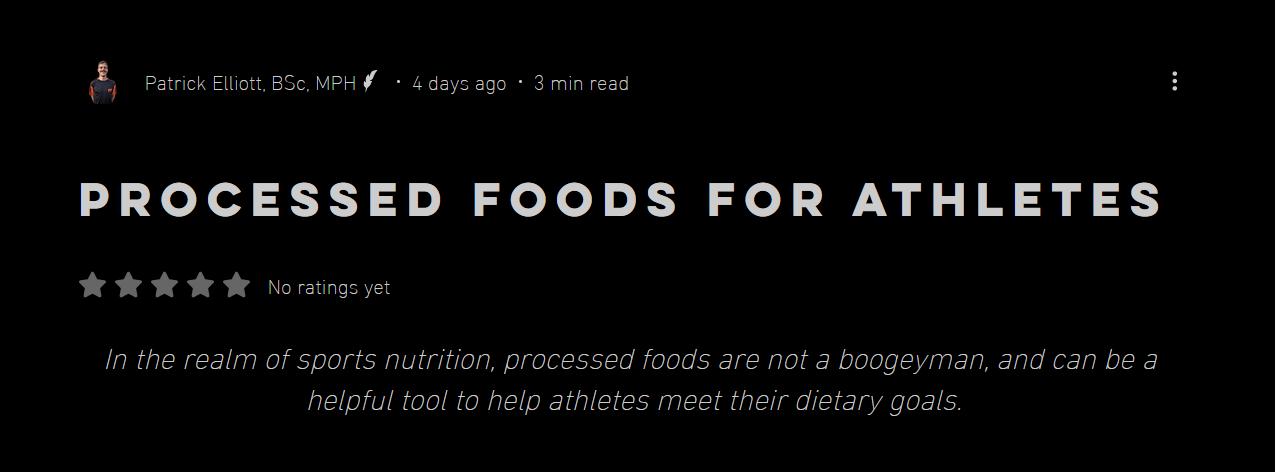 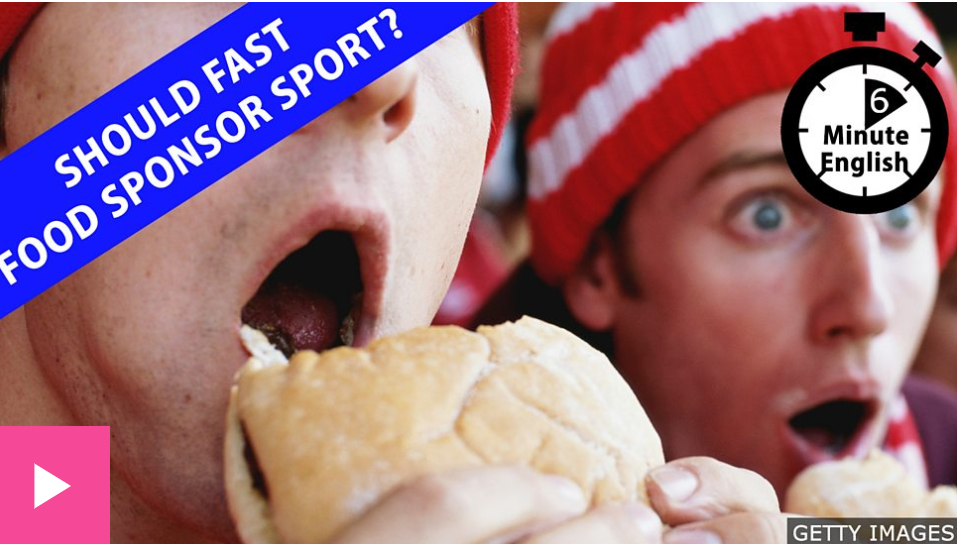 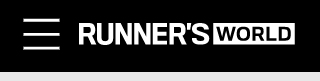 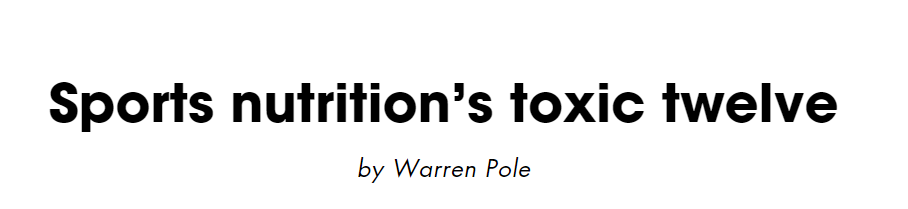 Ultra-processed foods in sports nutrition
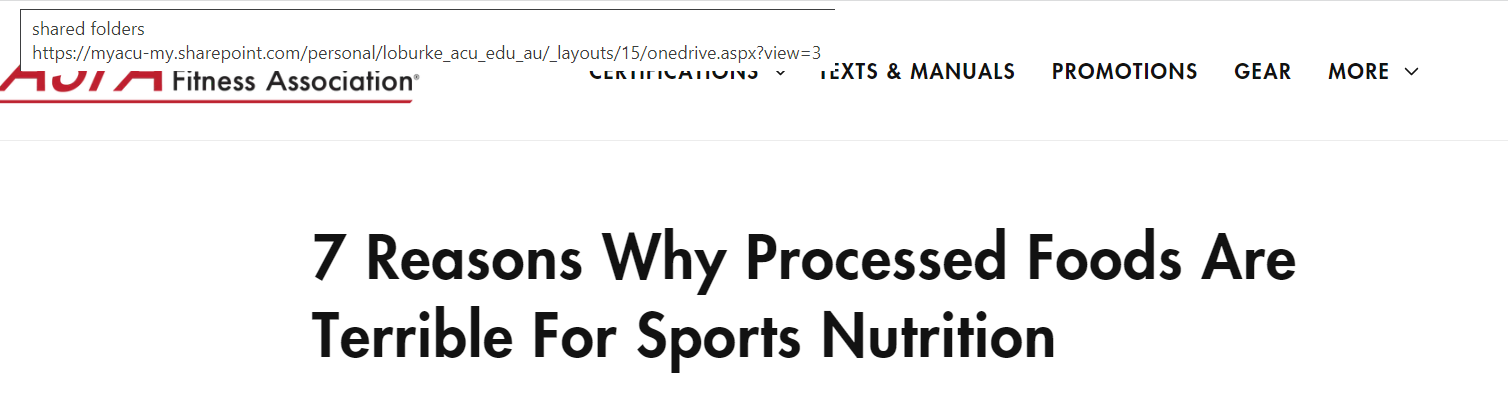 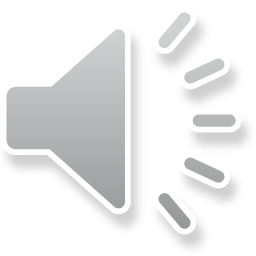 Professor Louise BurkeChair of Sports NutritionMary MacKillop Institute for Health Research 
Australian Catholic University
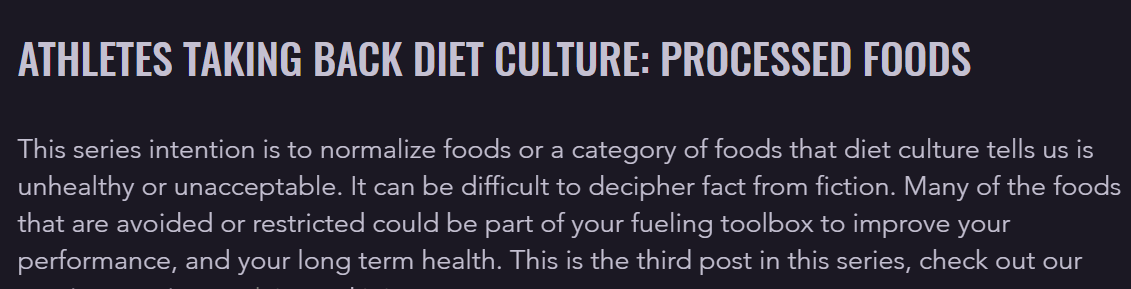 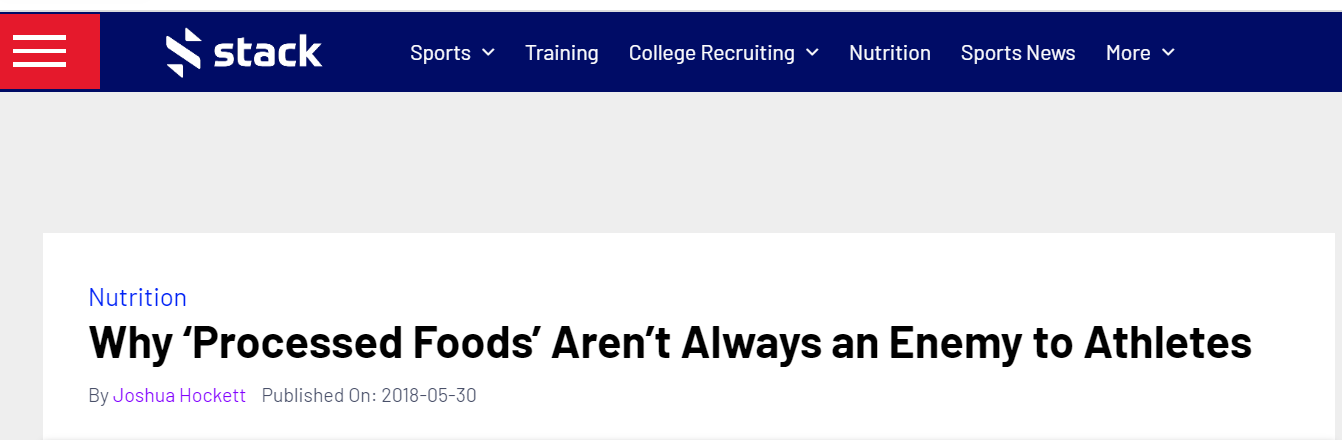 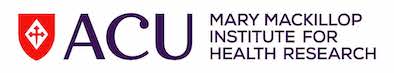 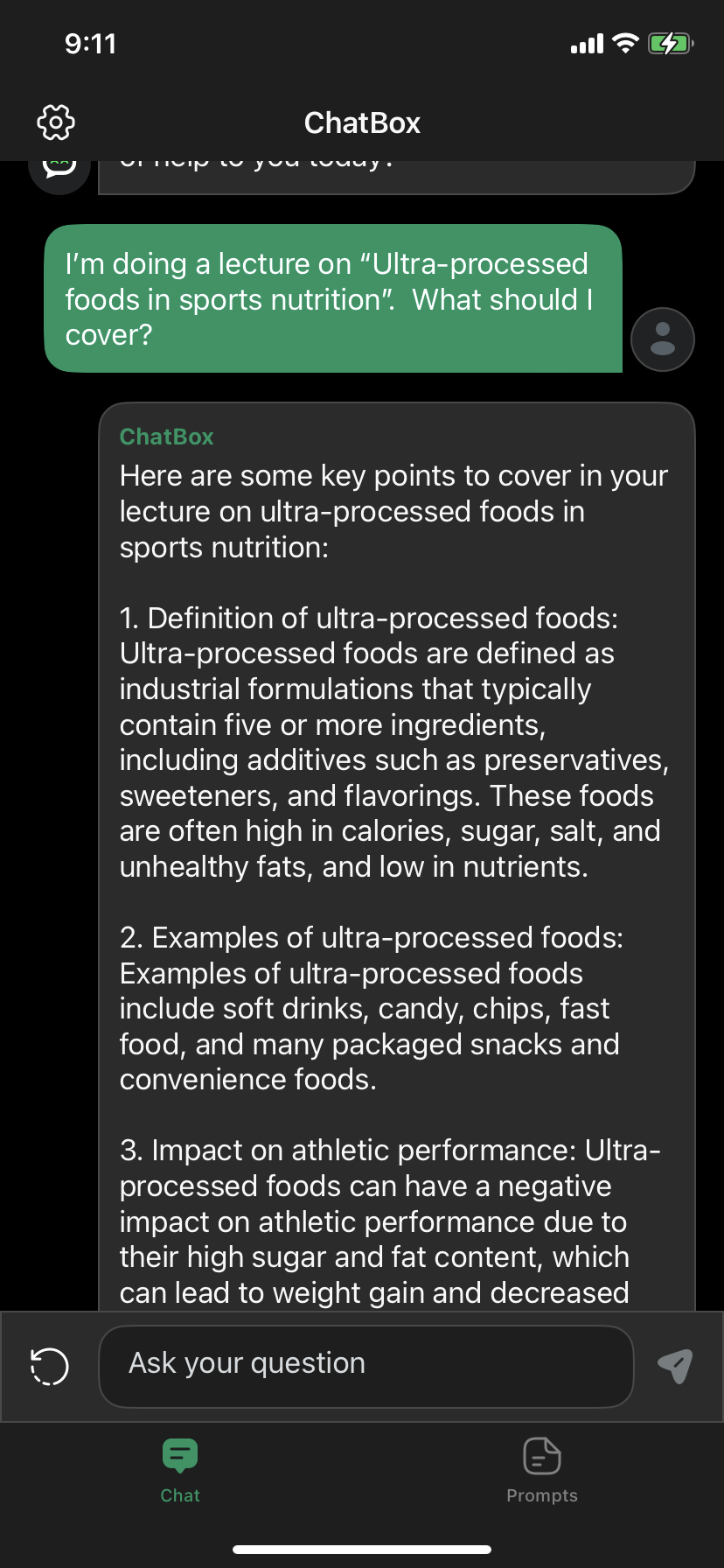 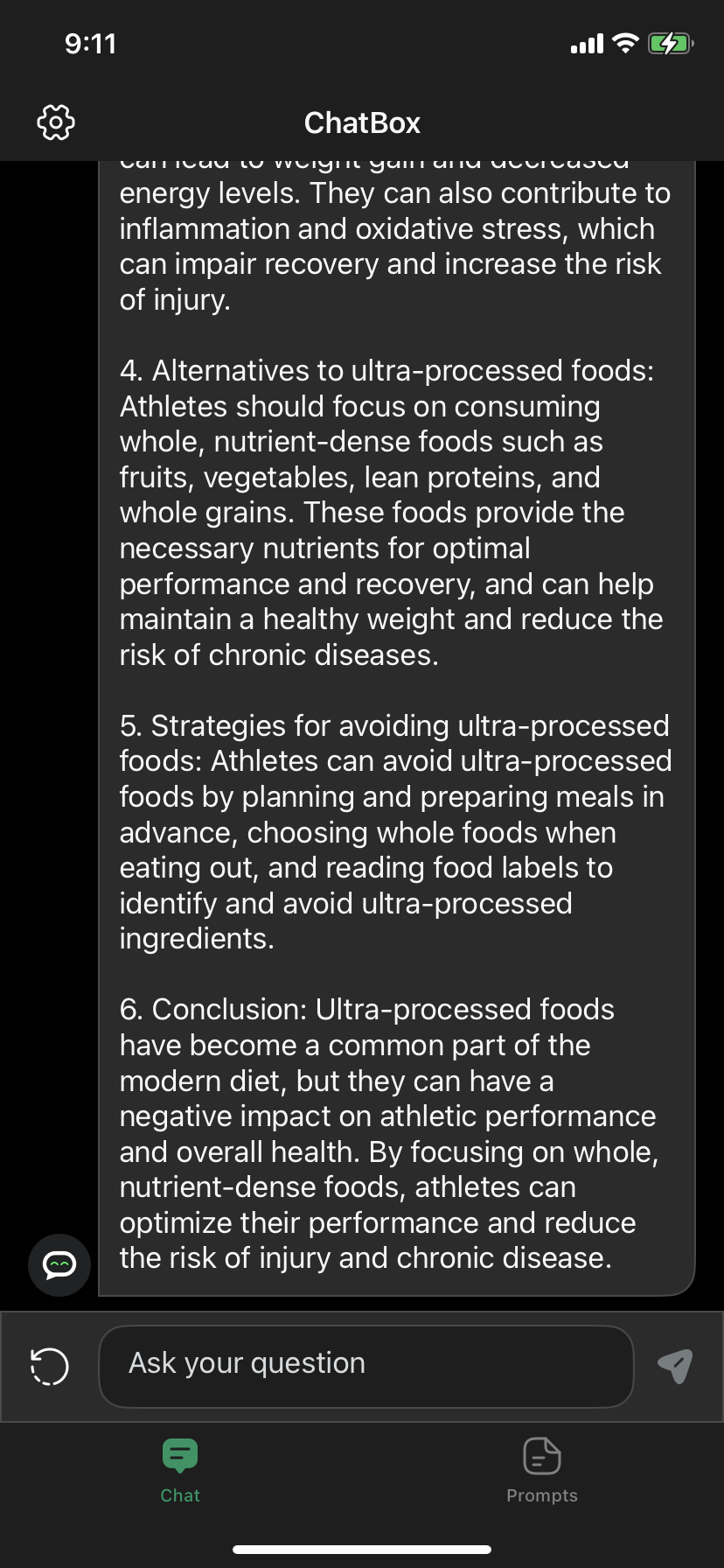 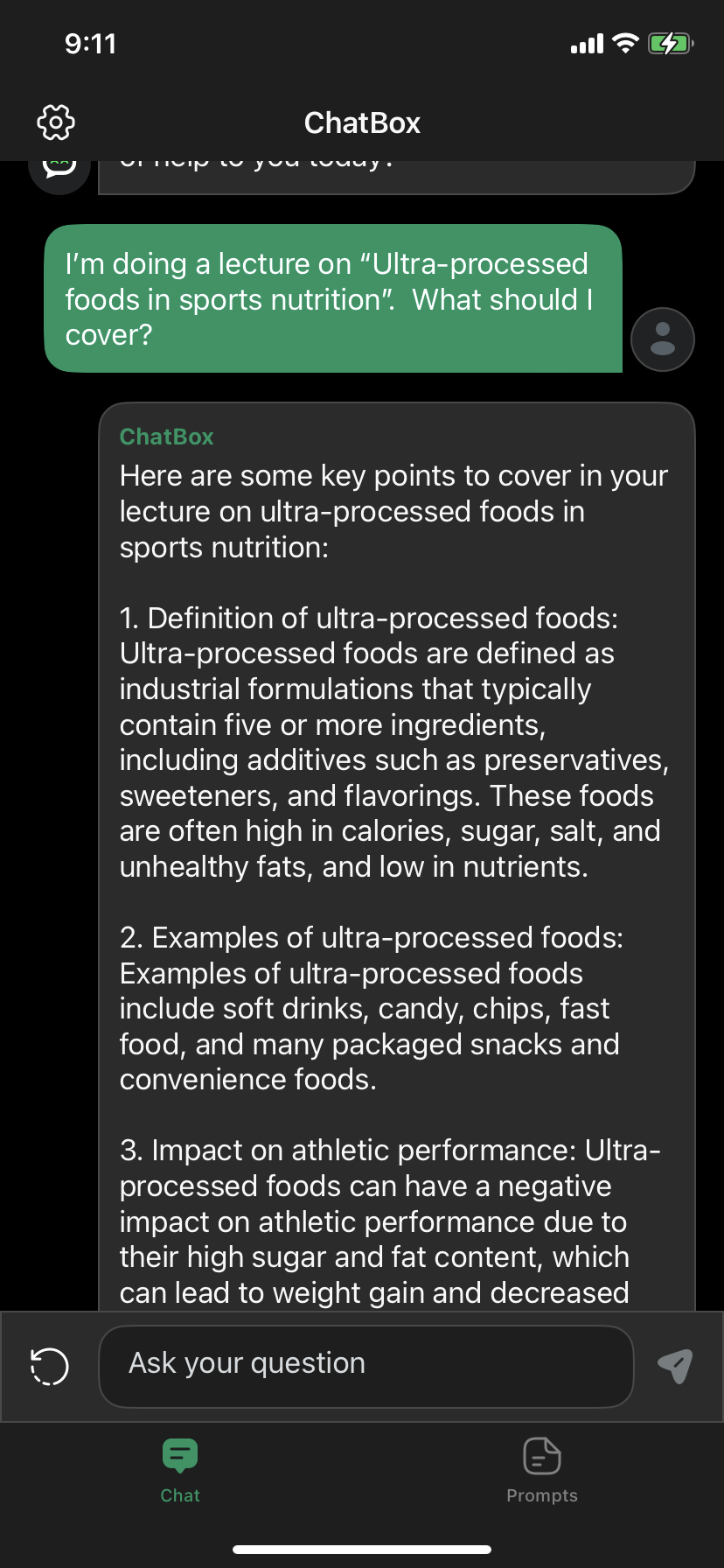 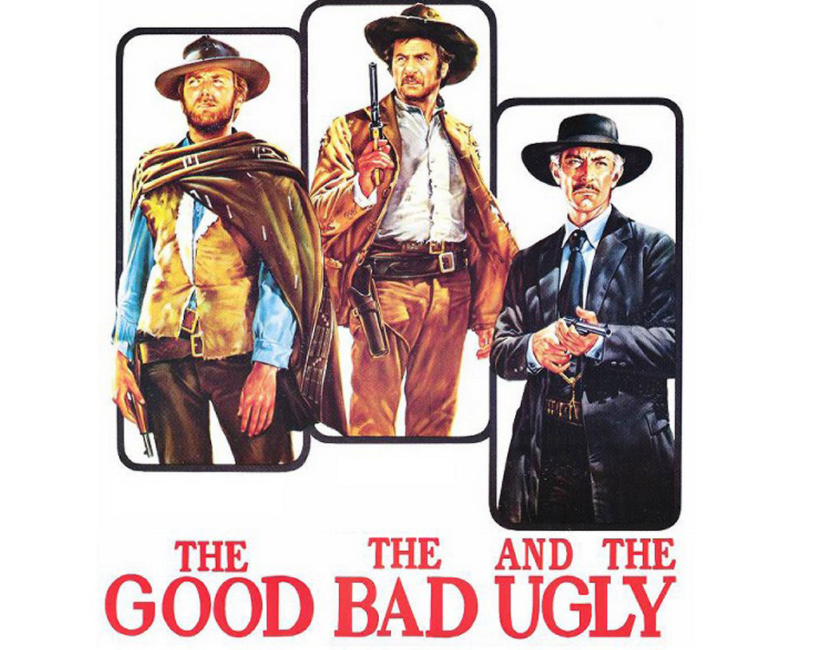 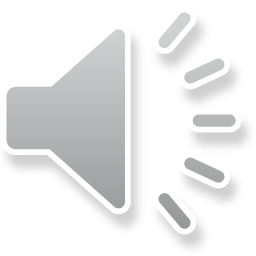 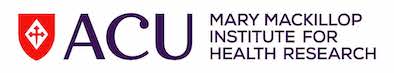 VALUABLE RESOURCES
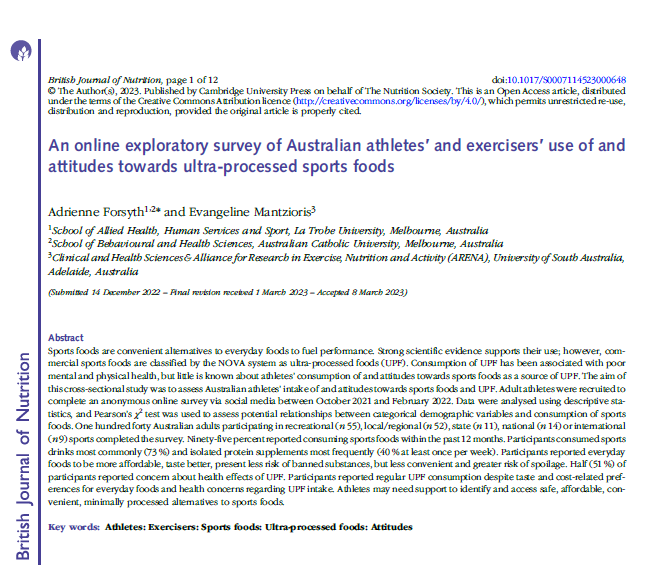 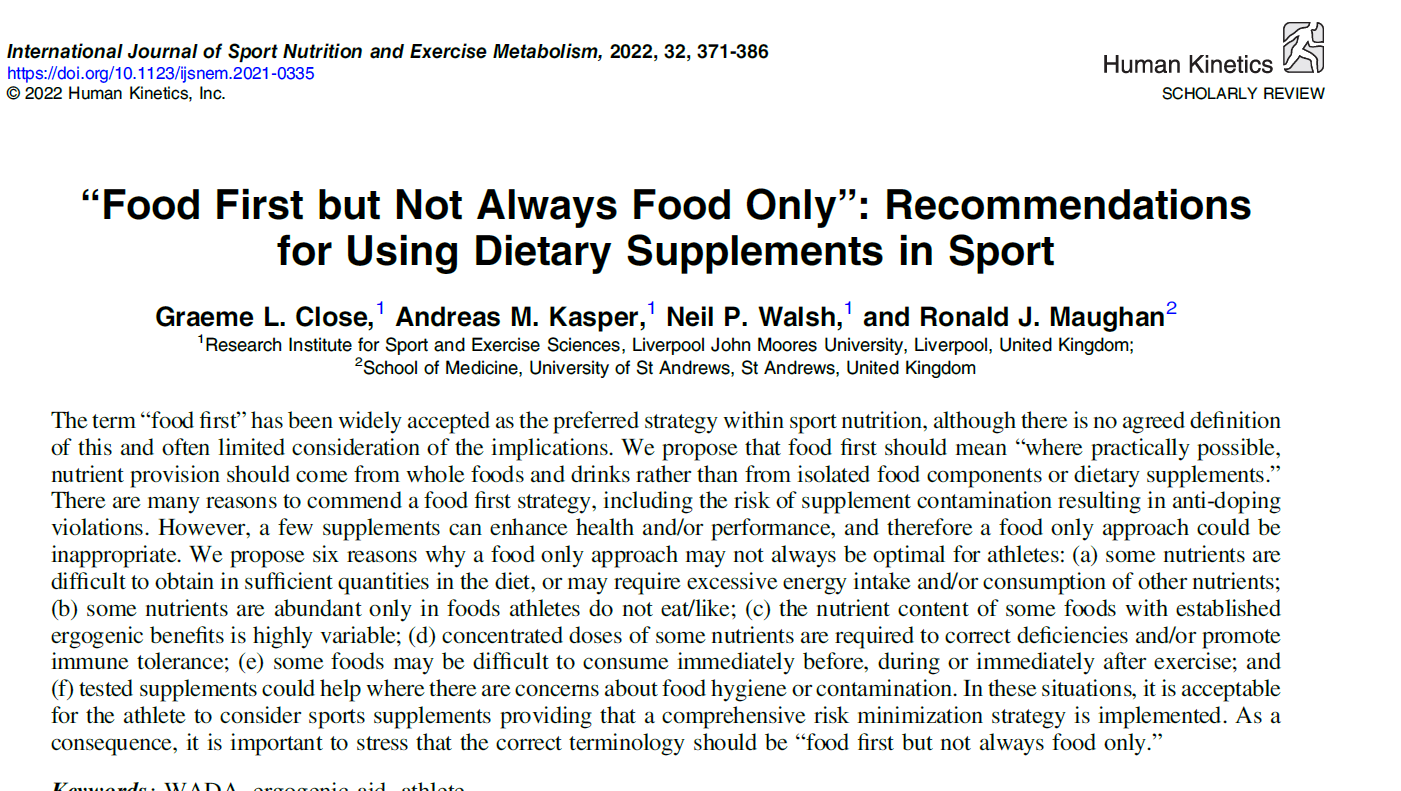 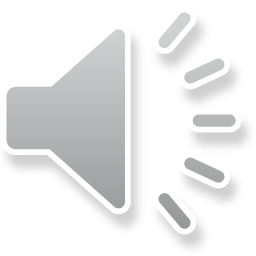 Forsyth & Mantzioris, Br J Nutr. 2023; doi:10.1017/S0007114523000648
Close et al. Int J Sport Nutr Exerc Metab. 2022; 32: 371-386
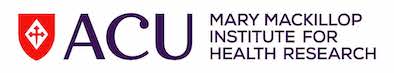 MY DEFINITION OF (ULTRA)-PROCESSED 
FOODS IN SPORTS NUTRITION
UPF/PF USED BY ATHLETES
SPORTS FOODS
Specialised products used by athletes to provide a convenient source of nutrients when it is impractical to consume everyday foods to meet sports nutrition goals.
UPF/PF consumed by athletes within their general diets, or for sports-related uses
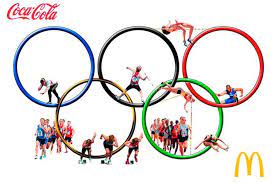 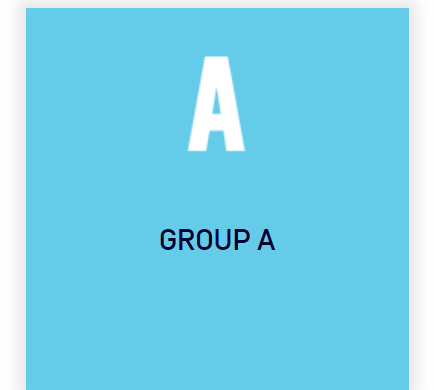 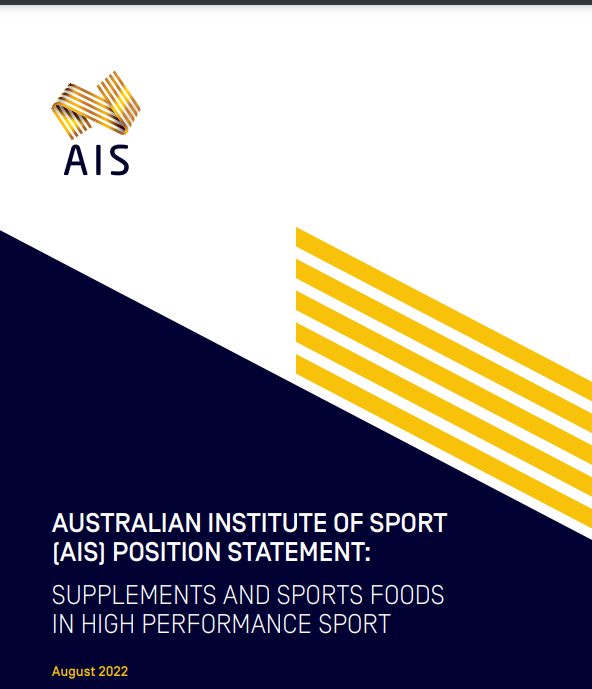 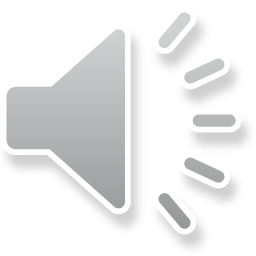 Sports drinks
Sports gels
Sports confectionery
Sports bars
Protein powders
Liquid meals
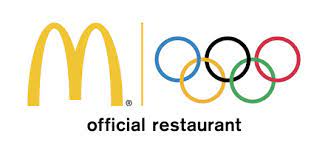 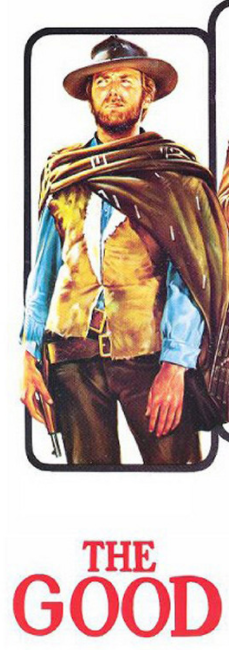 uPF may bridge the gap between sports nutrition goals and  intake from “WHOLE” foods
Sports nutrition guidelines provide robust guidelines for amounts, types and timing of nutrients and food constituents, often around exercise
Whole foods may not contain sufficient (or recognisable) amounts of nutrient needs
The food environment or opportunities to consume whole foods and fluids may not align to needs
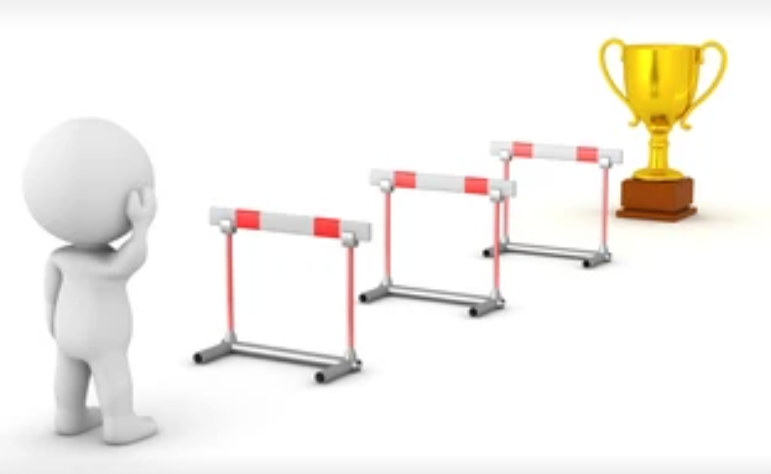 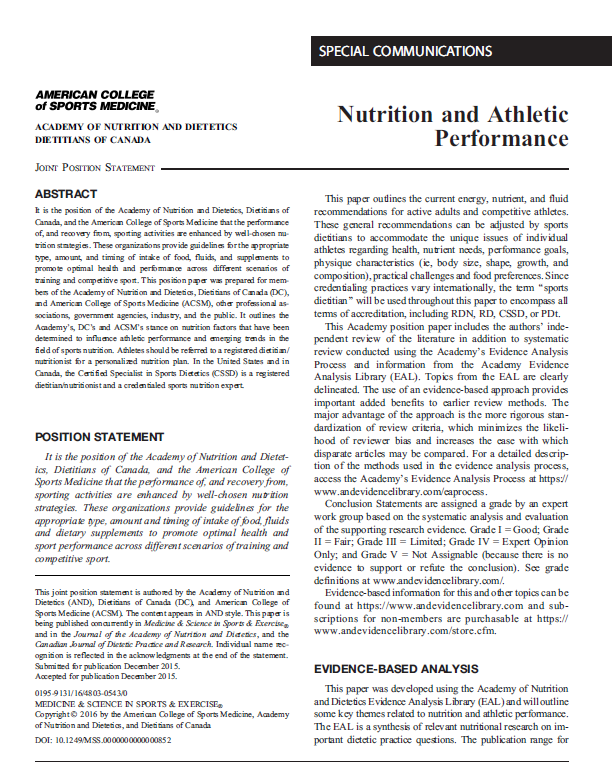 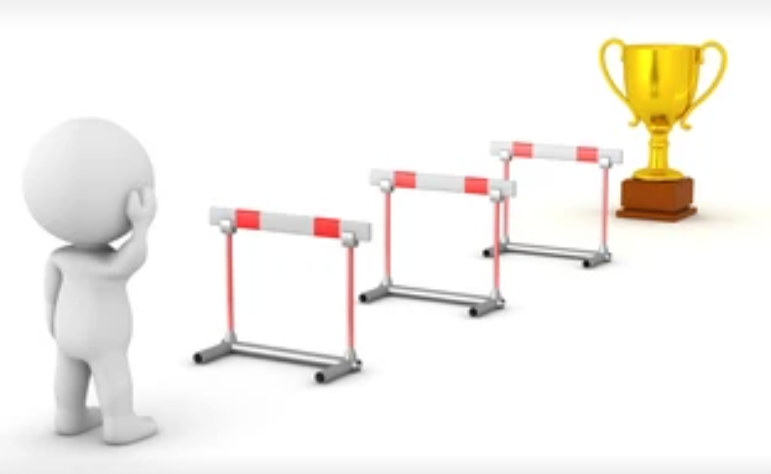 Safety
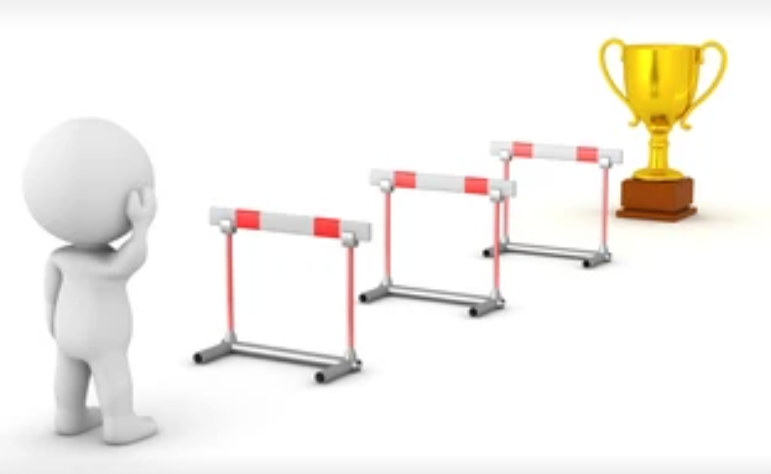 GI limits
Food or eating
restrictions
Known/suitable 
nutrient content
GI considerations may limit intake of sufficient amounts of whole foods
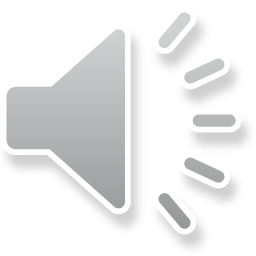 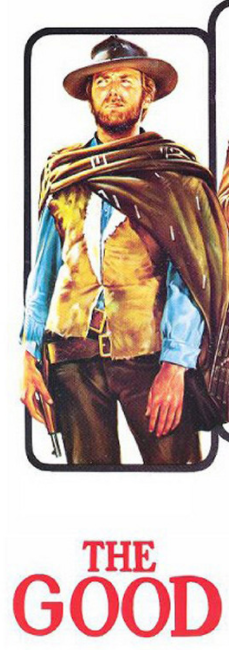 CHARACTERISTICS OF UPF MAY ADDRESS                         SPORTS NUTRITION TARGETS
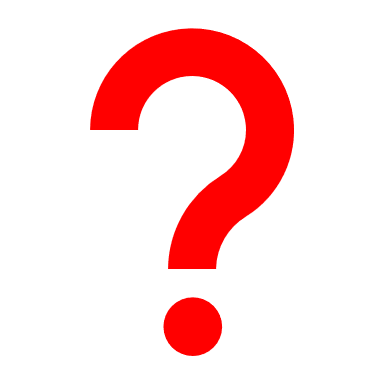 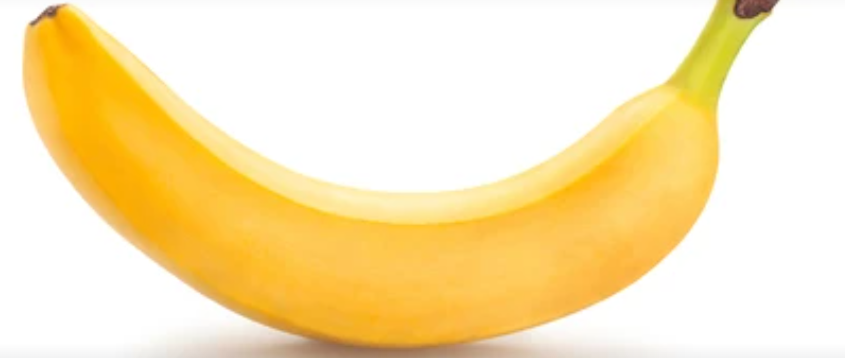 FOOD LABELS IDENTIFY NUTRIENT  QUANTITIES
PACKAGED TO PROVIDE USEFUL NUTRIENT AMOUNTS
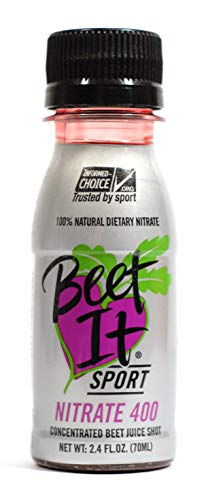 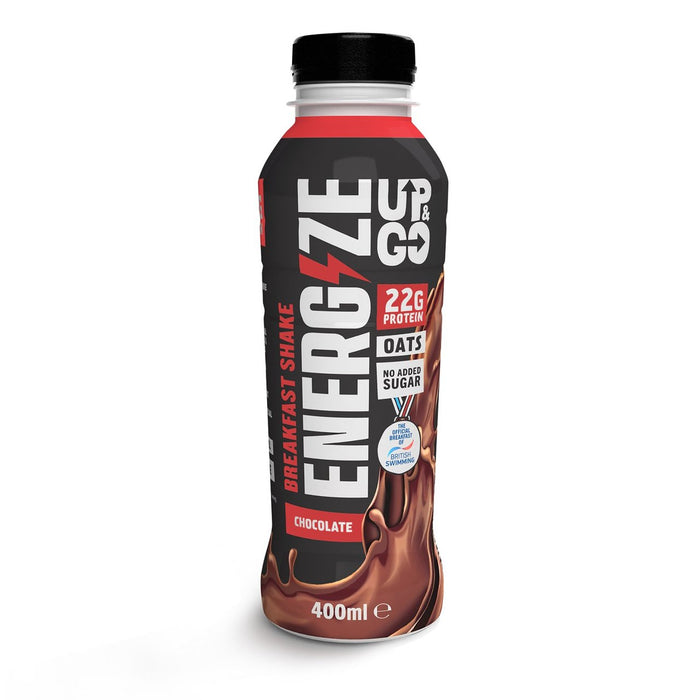 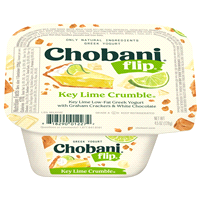 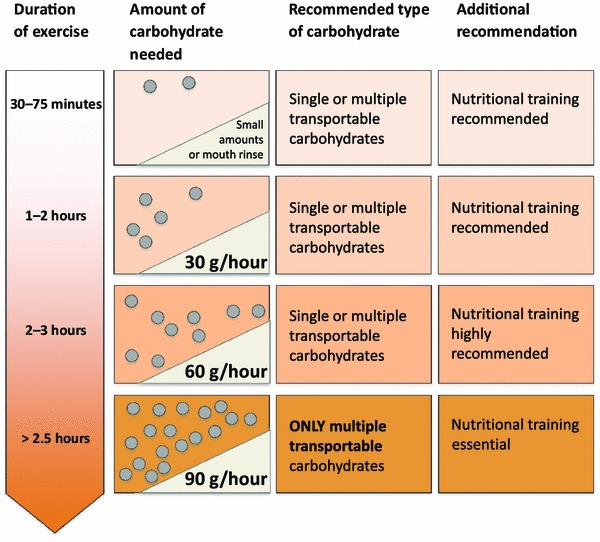 *Desbrow  Food Chem Toxicol. 2007;45(9):1588-92.
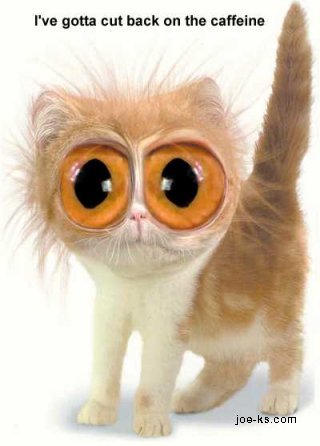 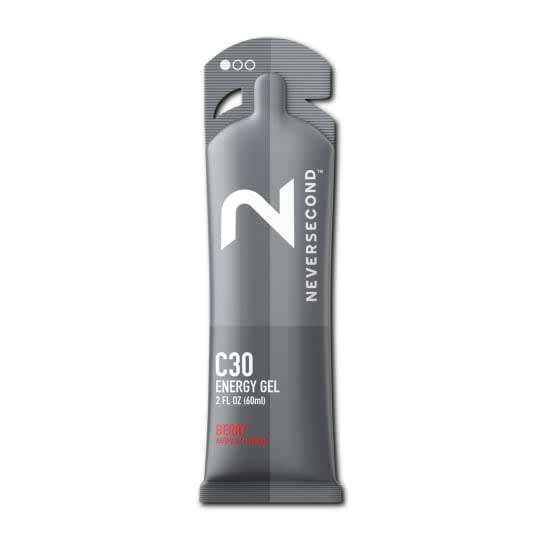 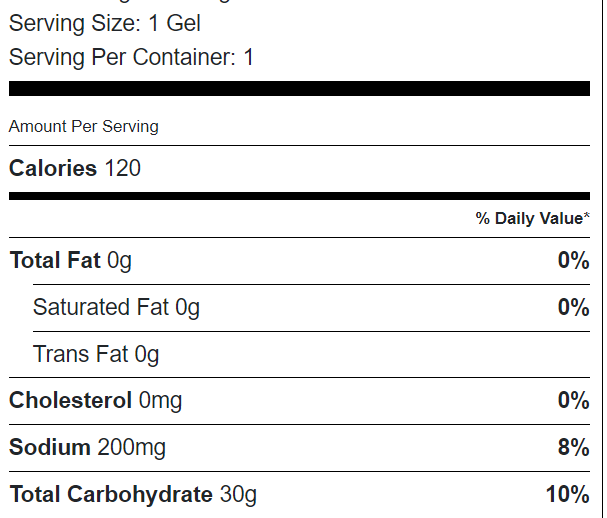 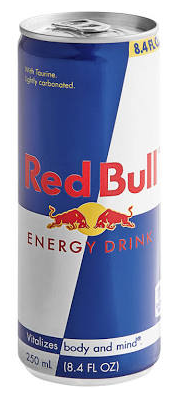 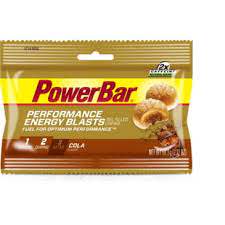 FORMULATED TO INTEGRATE SEVERAL NUTRIENT GOALS
CONSISTENT COMPOSITION
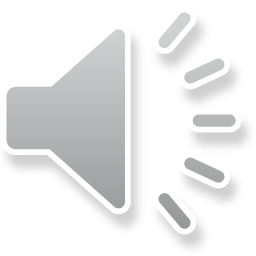 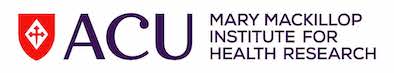 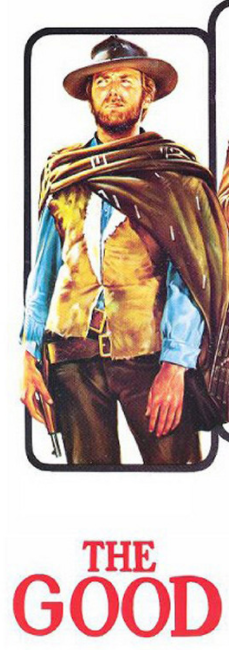 CHARACTERISTICS OF UPF MAY ENHANCE ATHLETE’S FOOD ENVIRONMENT
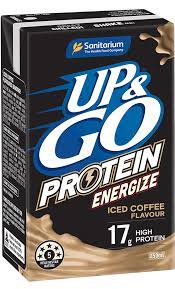 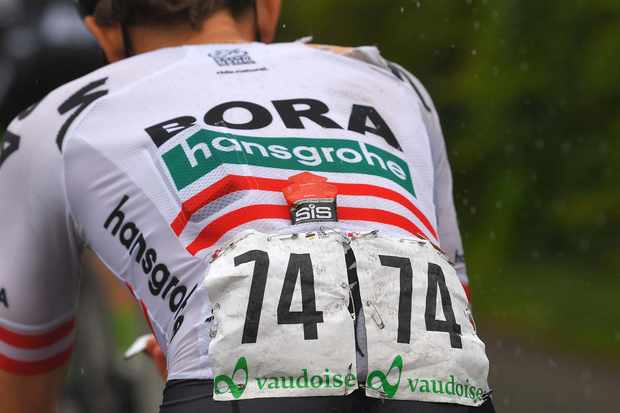 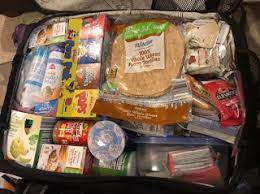 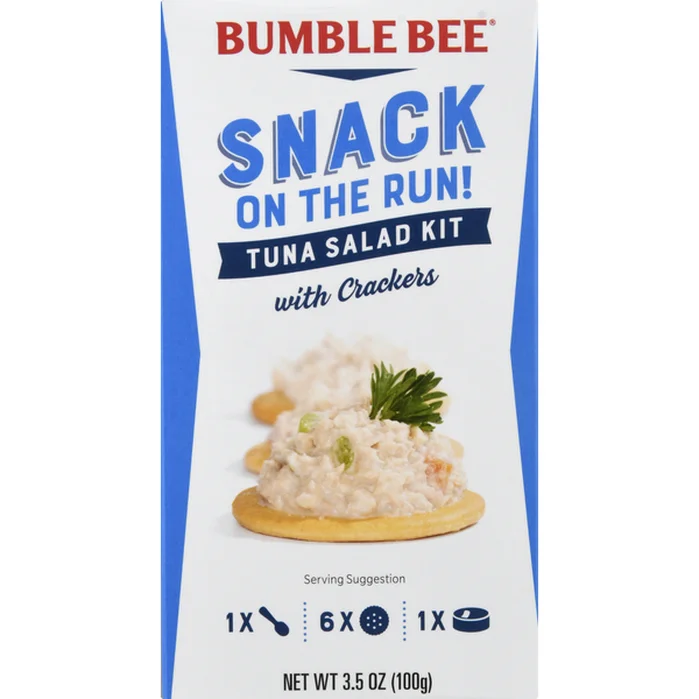 MINIMAL STORAGE/ HANDLING REQUIREMENTS
PORTABLE AND TRANSPORTABLE
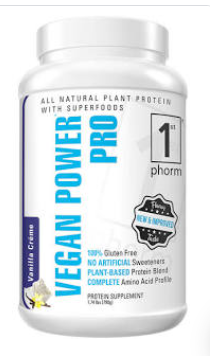 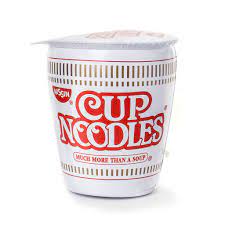 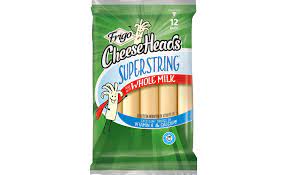 MAY RESCUE A POOR FOOD ENVIRONMENT  OR A FUSSY EATER
UBIQITIOUS – FOUND IN MANY ENVIRONMENTS
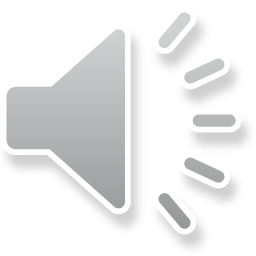 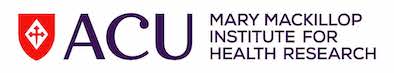 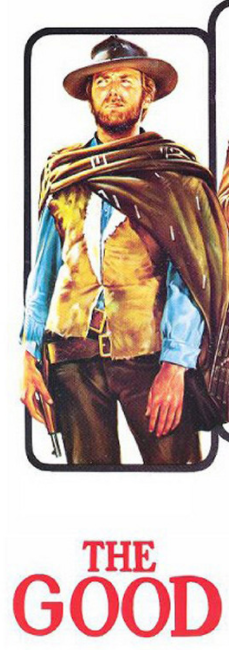 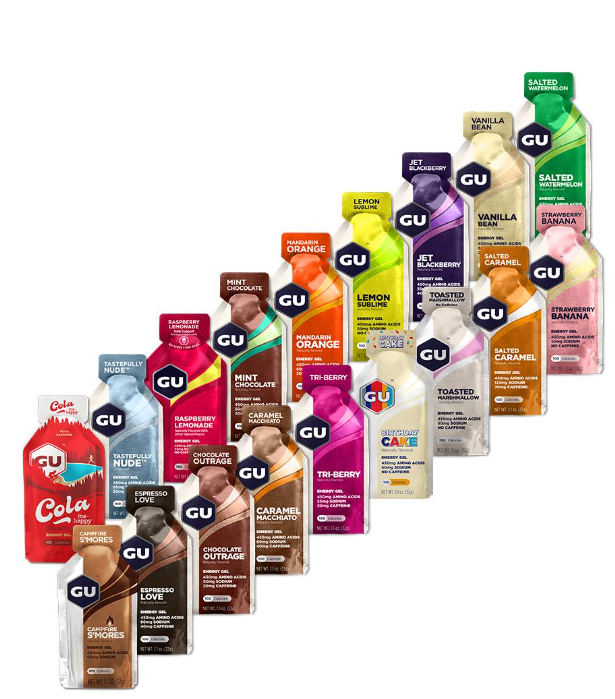 CHARACTERISTICS OF UPF MAY ENHANCE   NUTRIENT CONSUMPTION
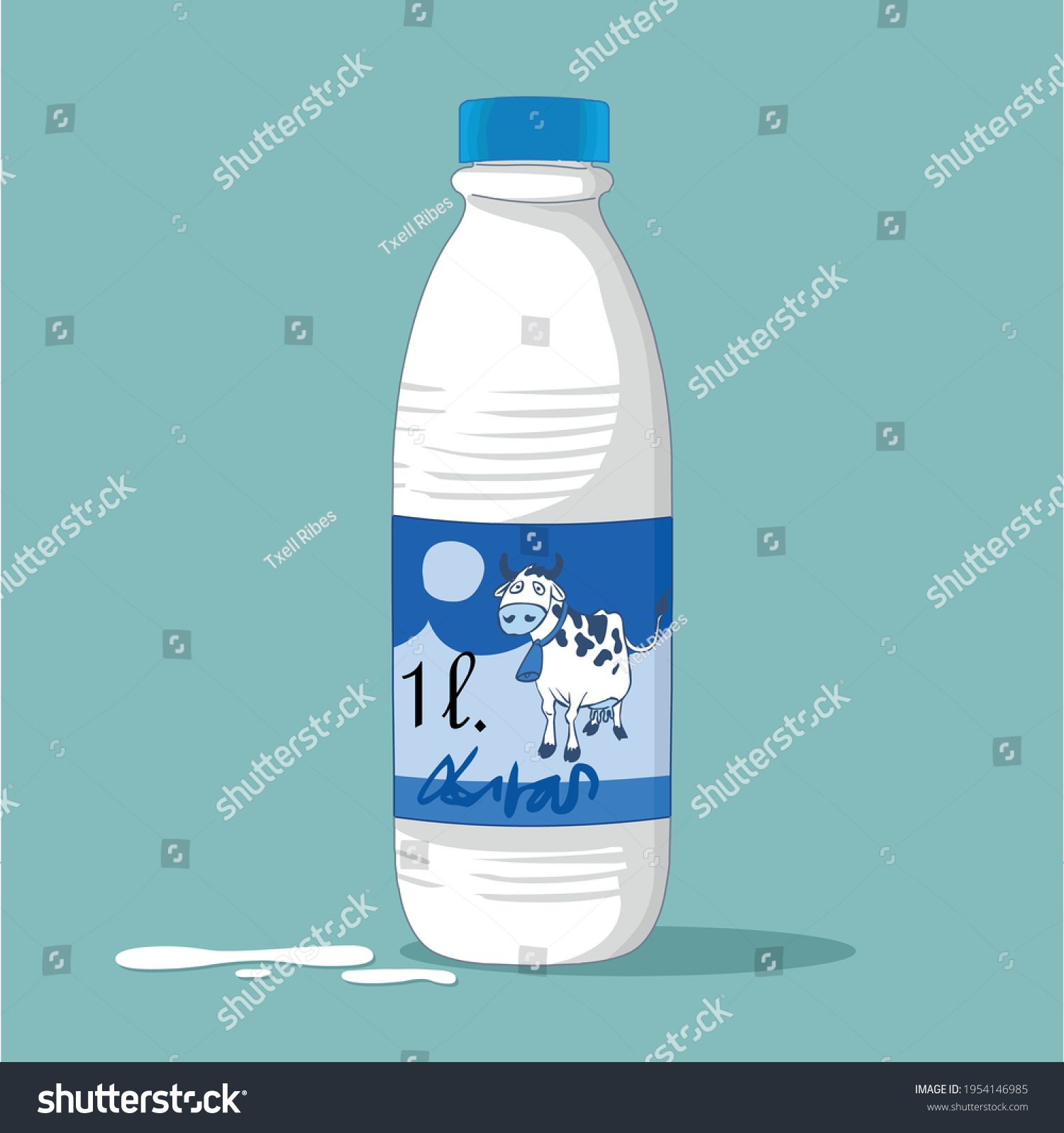 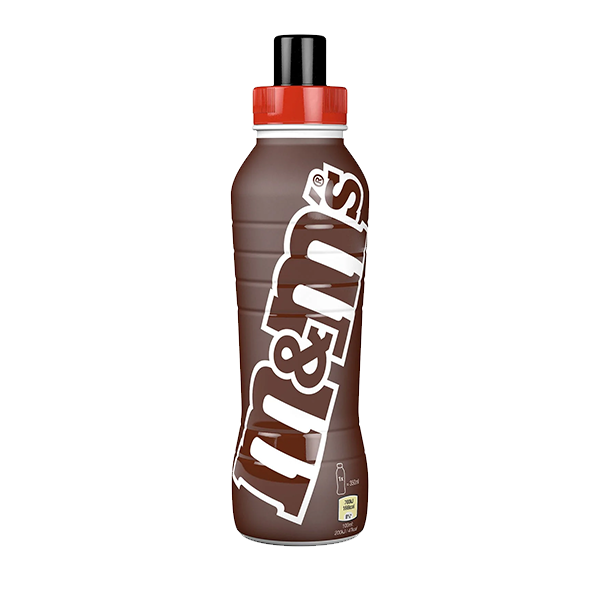 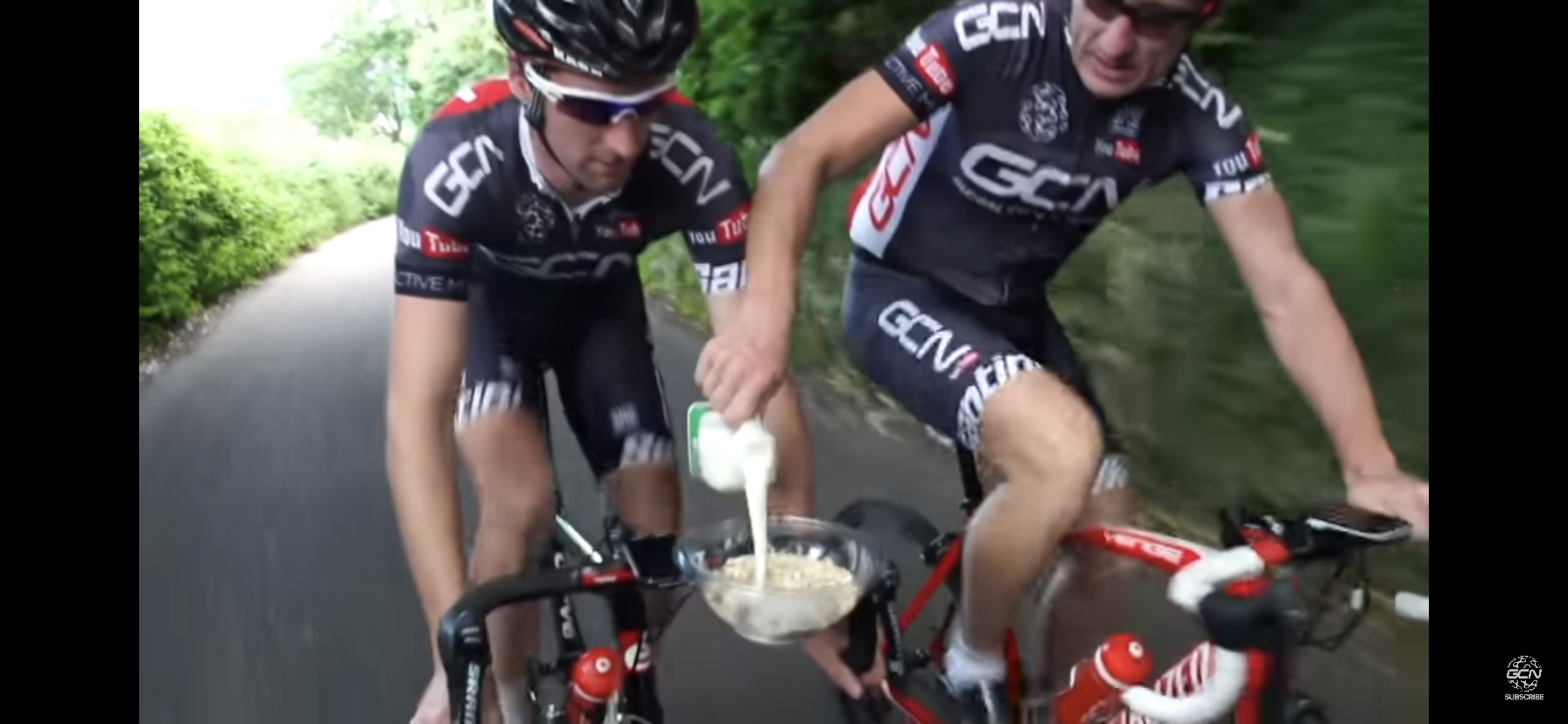 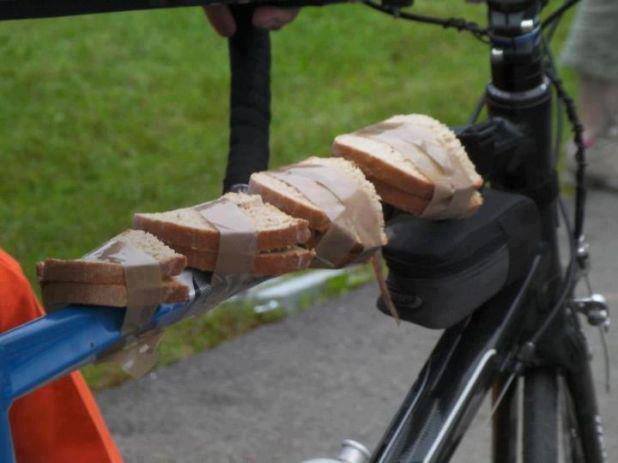 FLAVOUR/HEDONIC CHARACTERISTICS MAY STIMULATE APPETITE OR OVERCOME APPETITE FATIGUE
30-35 g 
protein
COMPACT FORM OF NUTRIENT INTAKE – SMALLER VOLUME
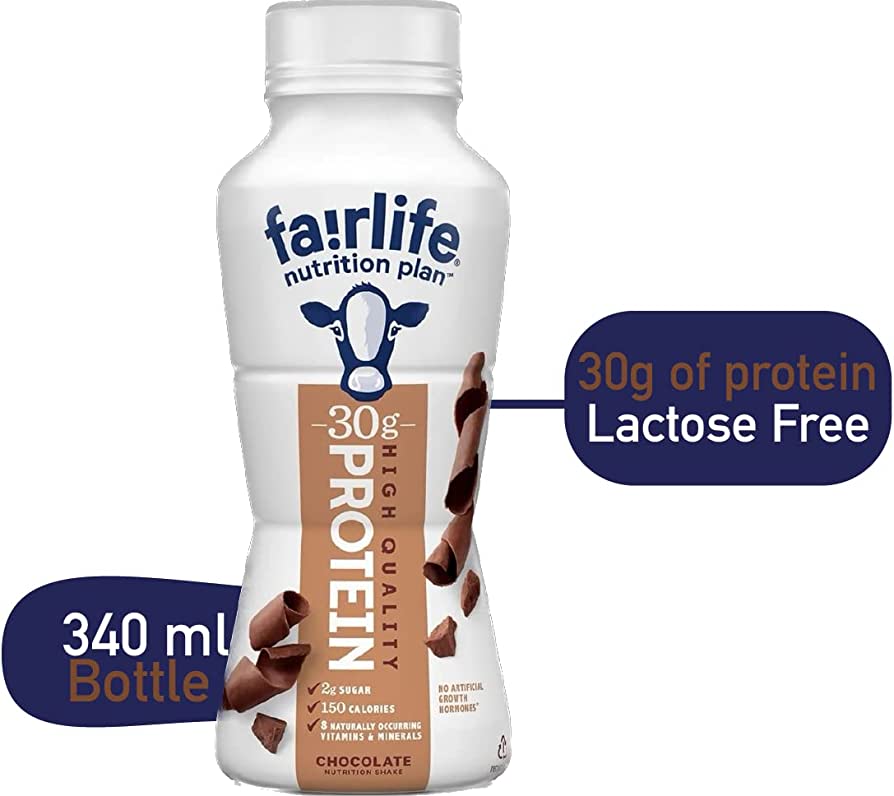 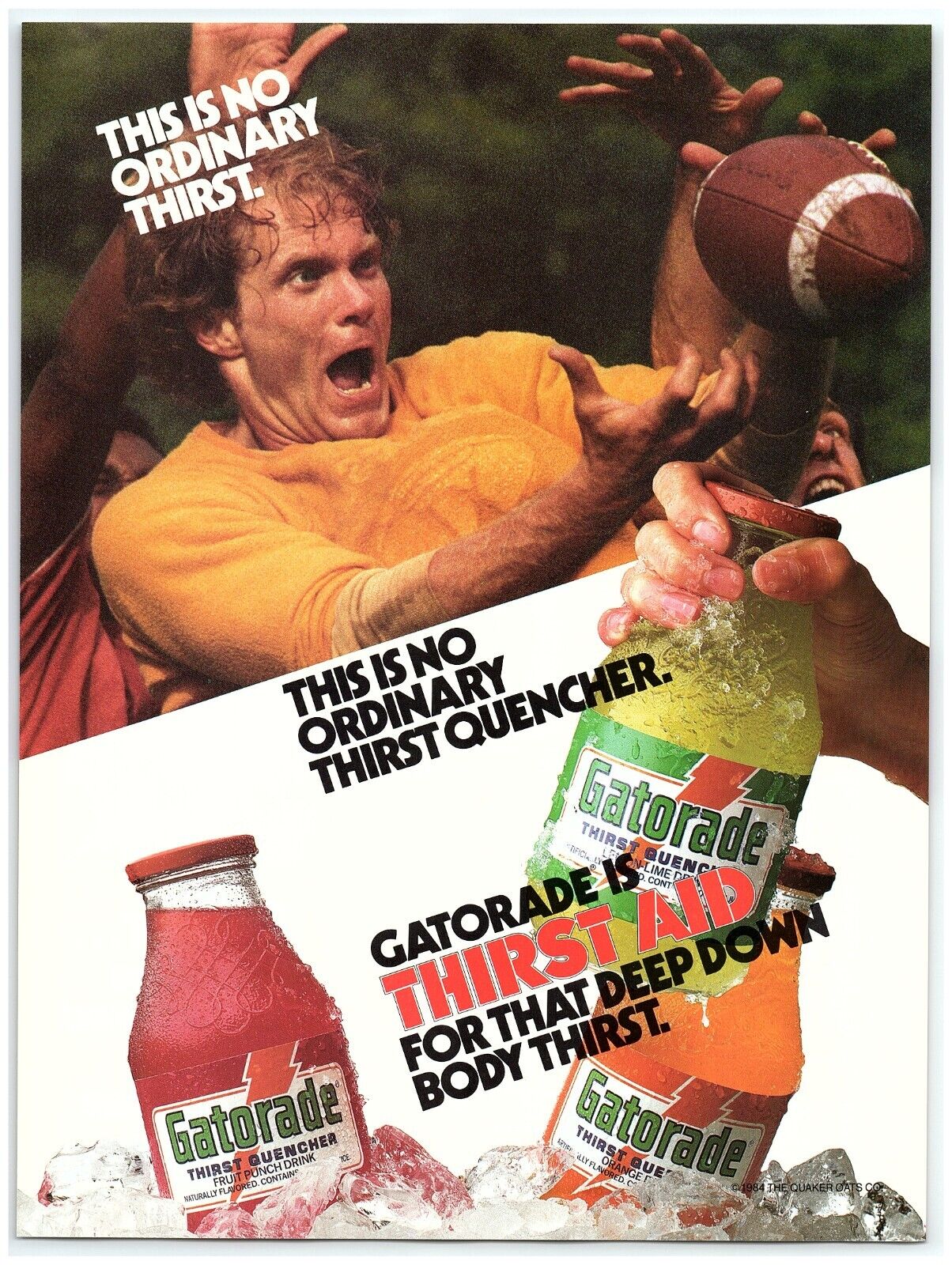 Sjodin et al IJSM 1994;  Plasqui et al. MSSE 2019
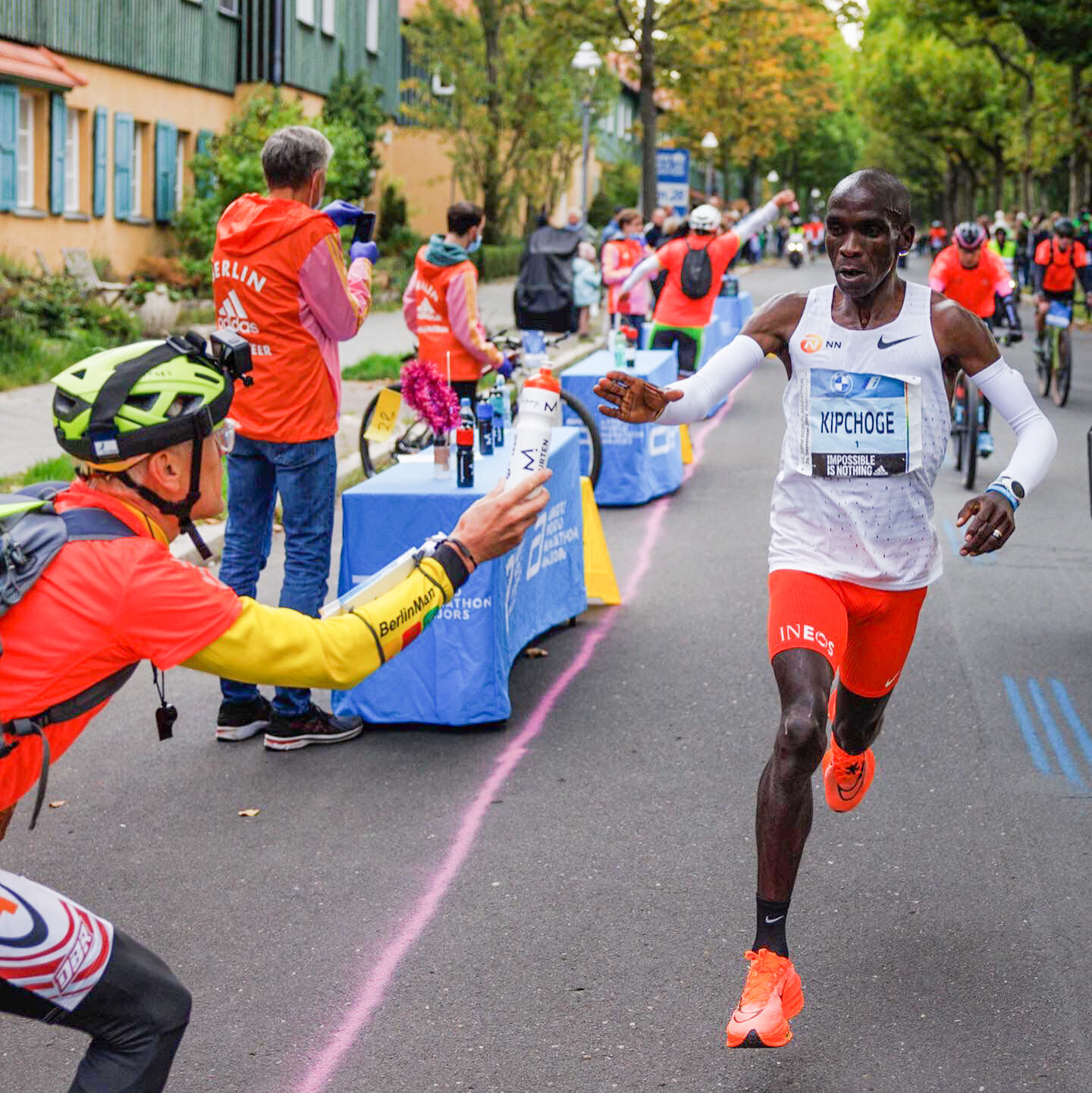 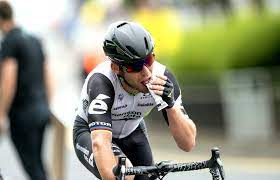 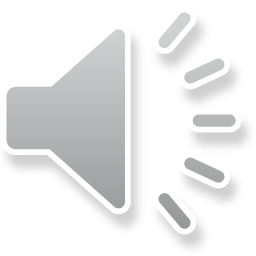 EASIER HANDLING FOR INTAKE DURING EXERCISE
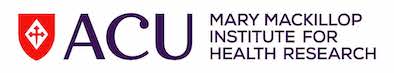 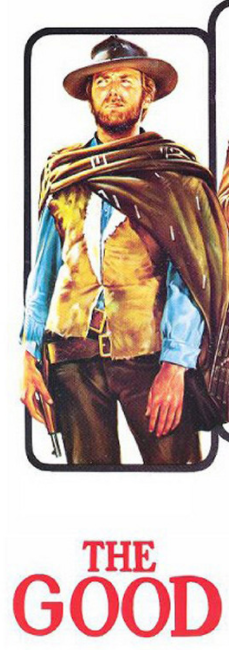 CHARACTERISTICS OF UPF MAY ENHANCE   NUTRIENT DELIVERY
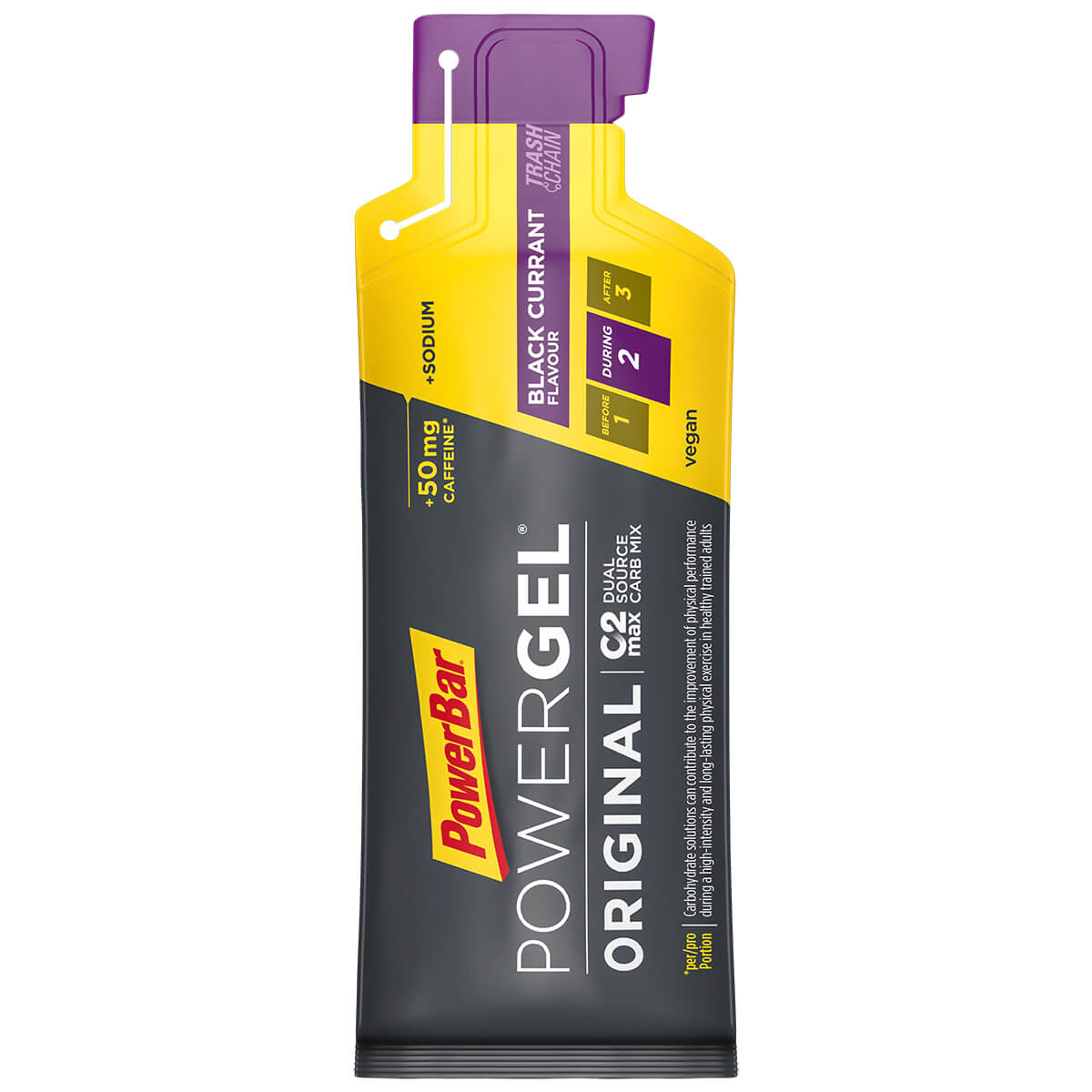 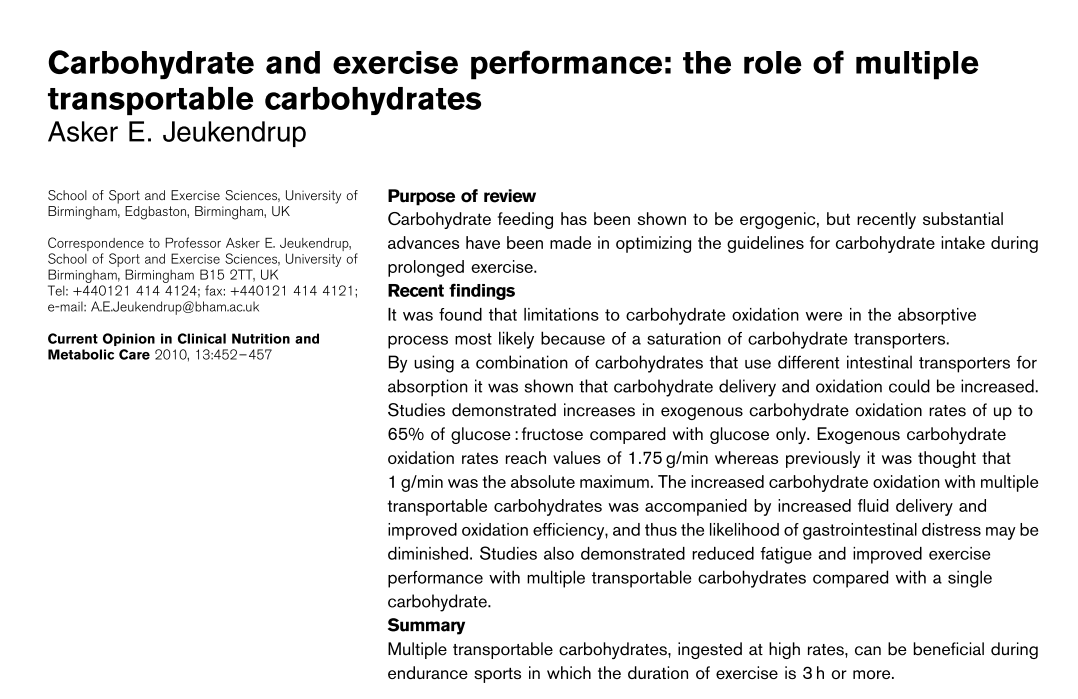 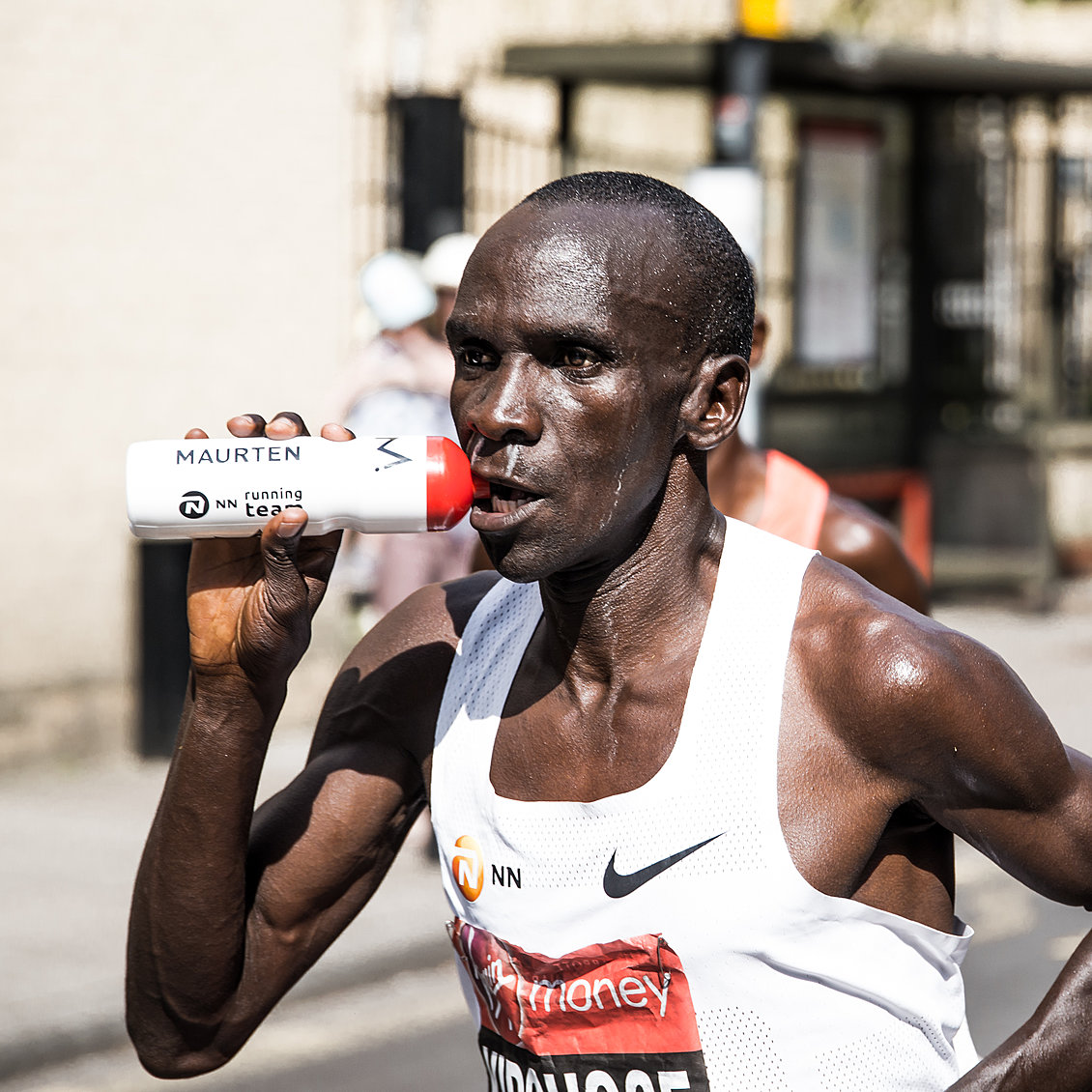 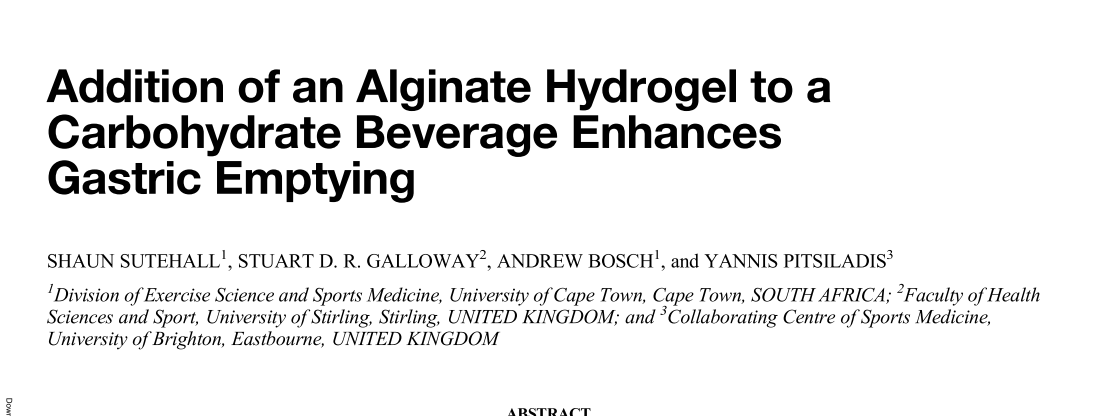 SUPERIOR INTESTINAL UPTAKE
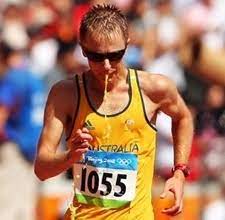 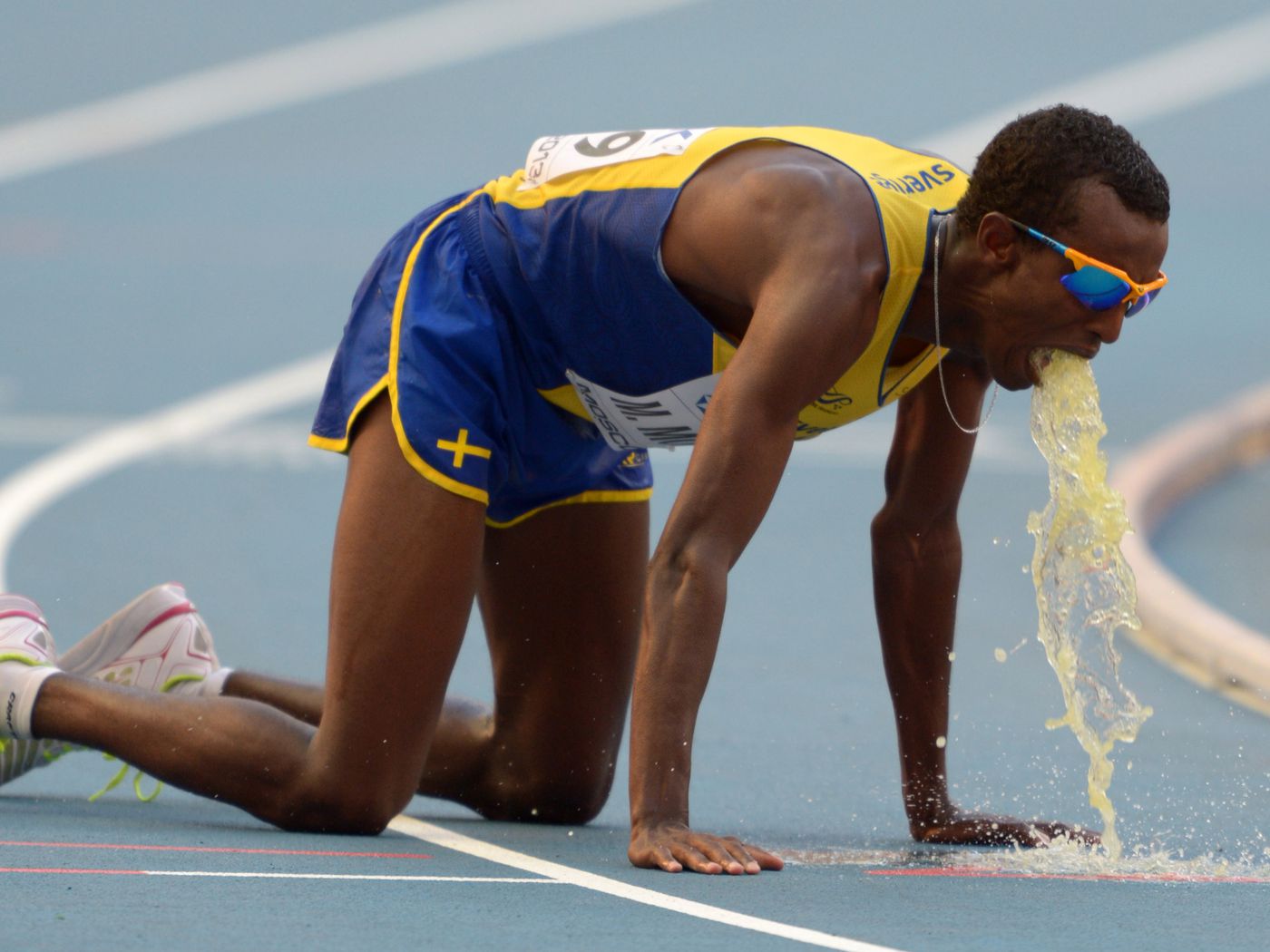 SUPERIOR GASTRIC EMPTYING
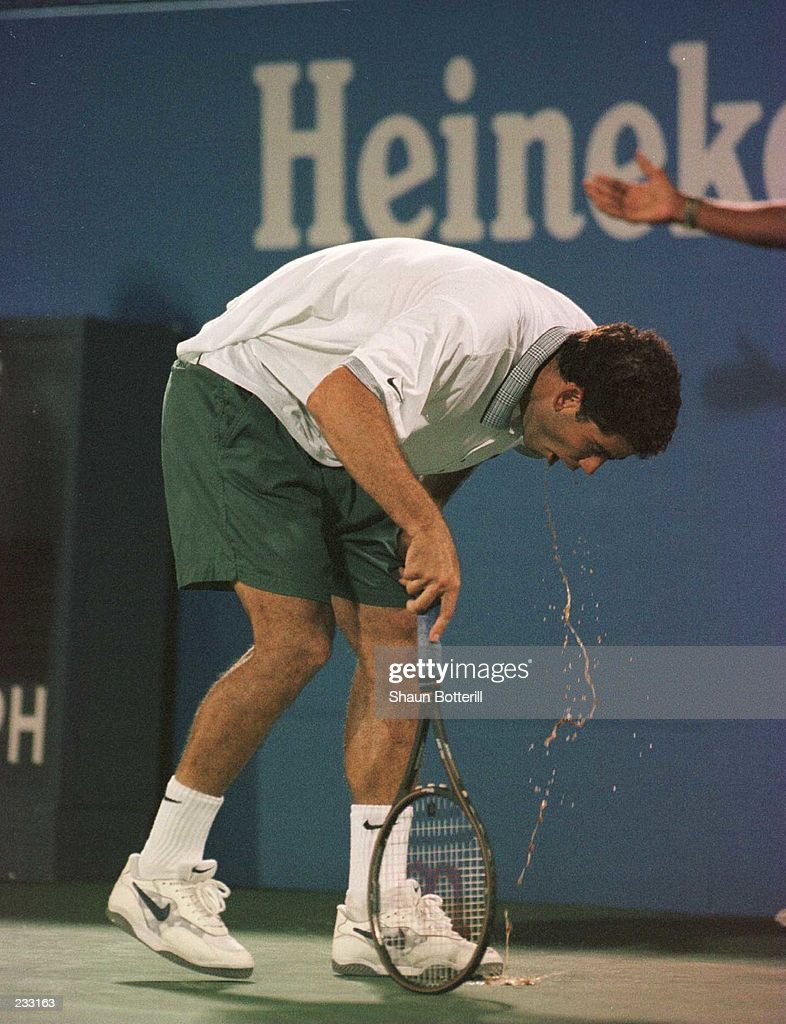 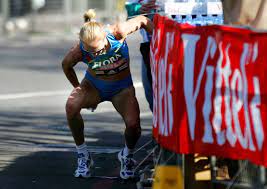 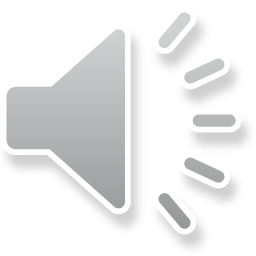 REDUCED GASTROINTESTINALDYSFUNCTION
REDUCED GASTROINTESTINALLOSSES
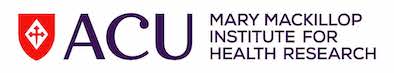 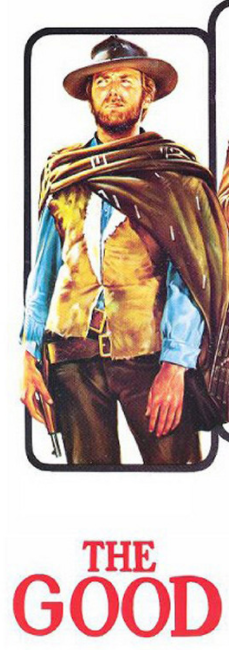 CHARACTERISTICS OF UPF MAY OFFER                                 BETTER SAFETY
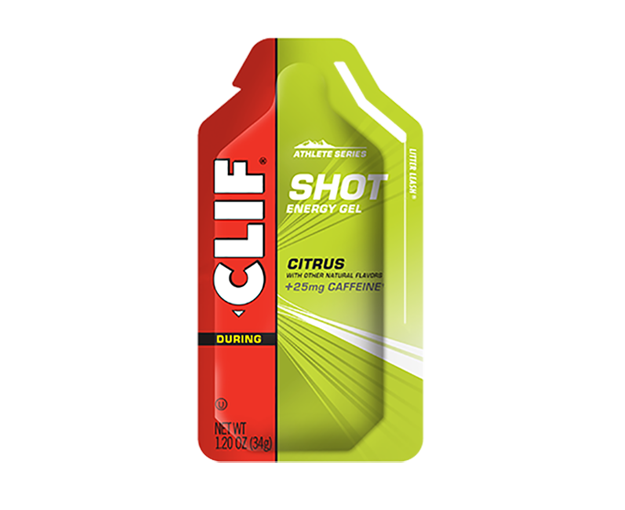 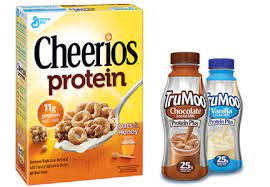 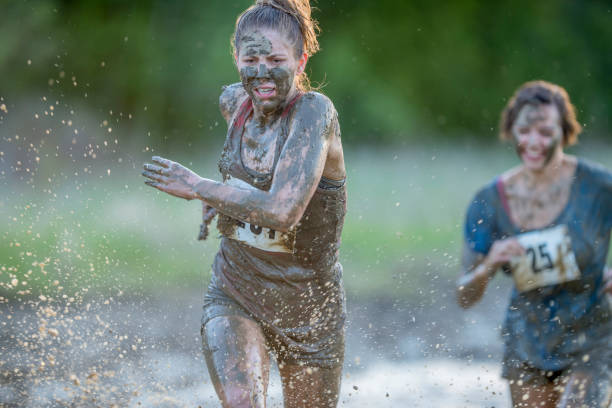 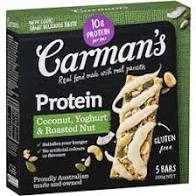 BETTER FOOD HYGIENE IN FOREIGN ENVIRONMENTS
BETTER FOOD HYGIENE IN EXERCISE SCENARIOS
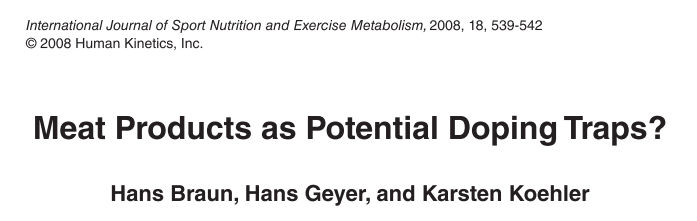 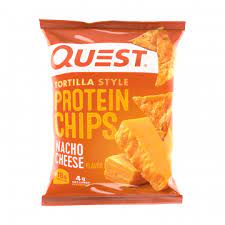 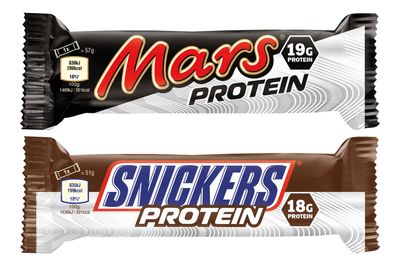 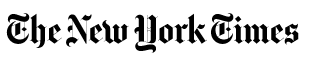 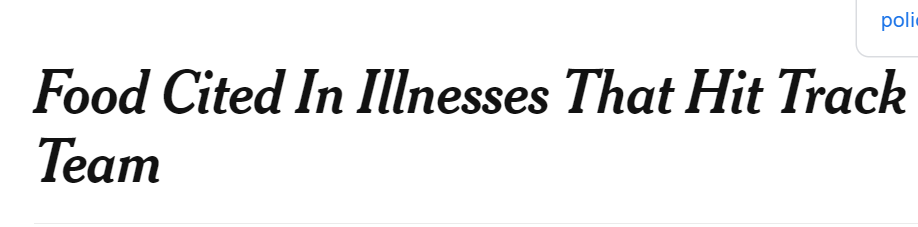 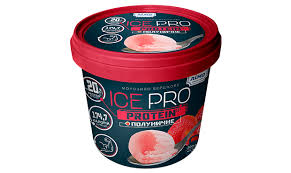 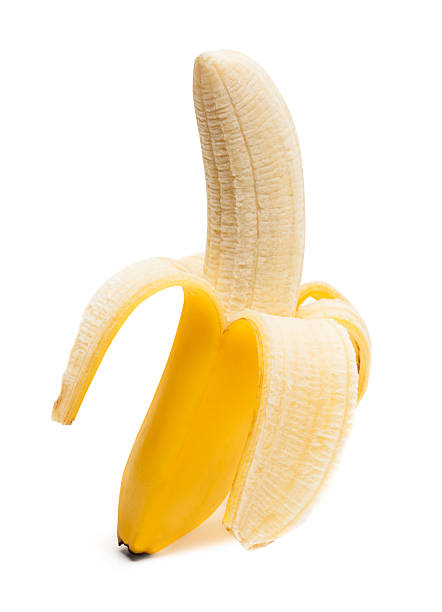 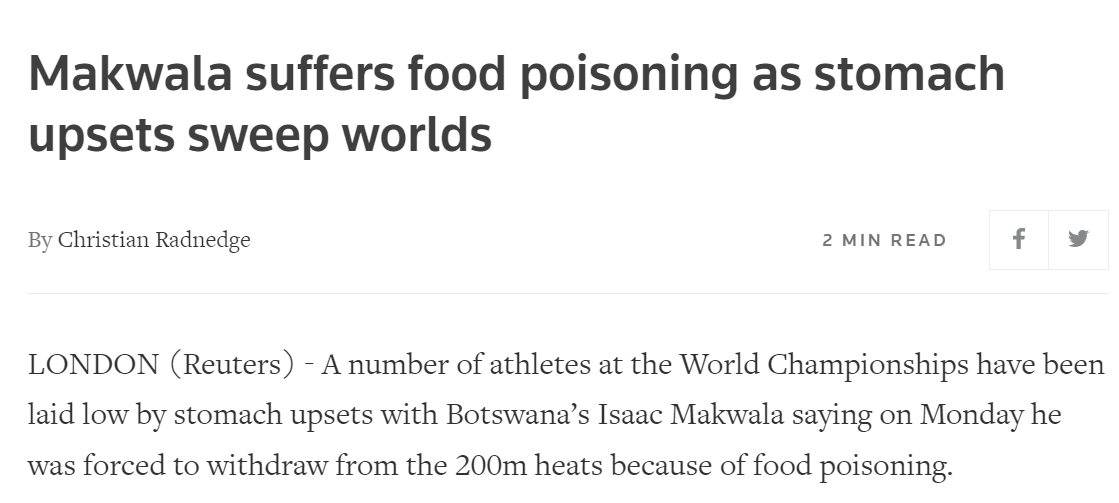 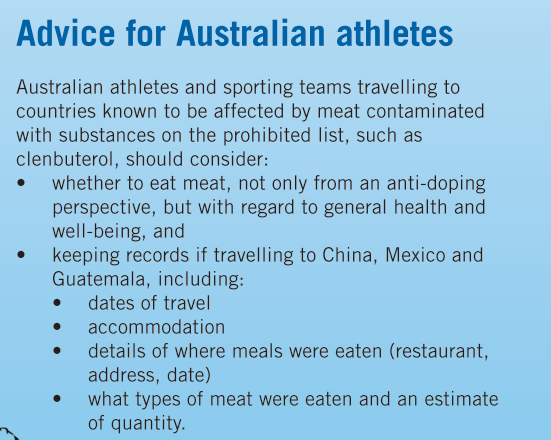 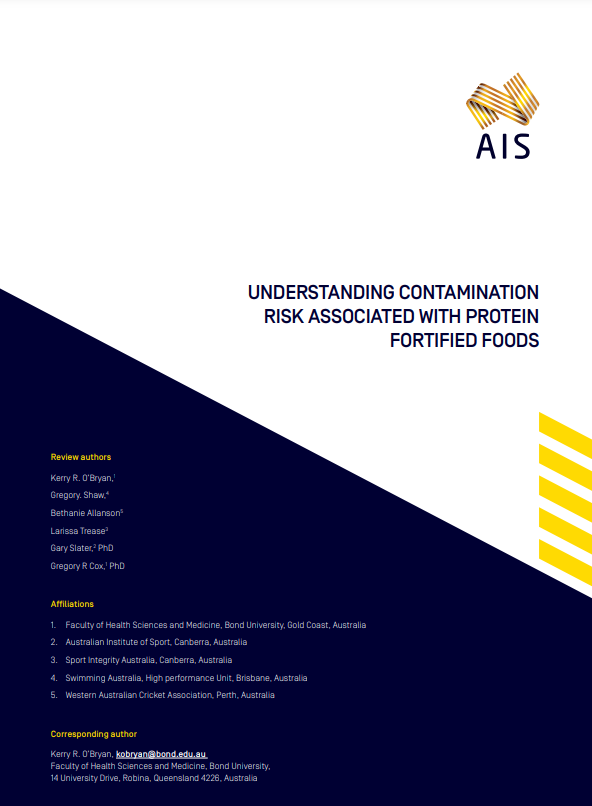 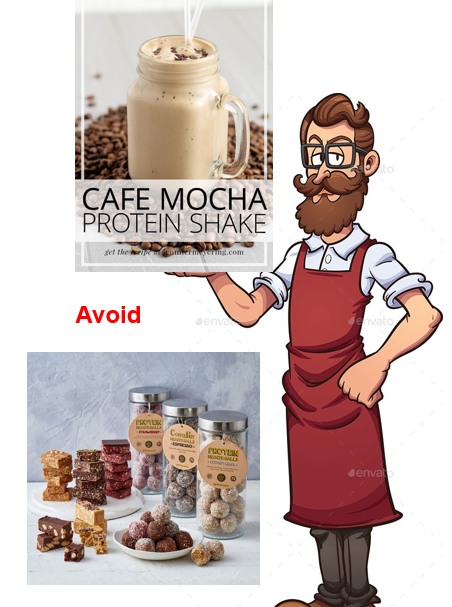 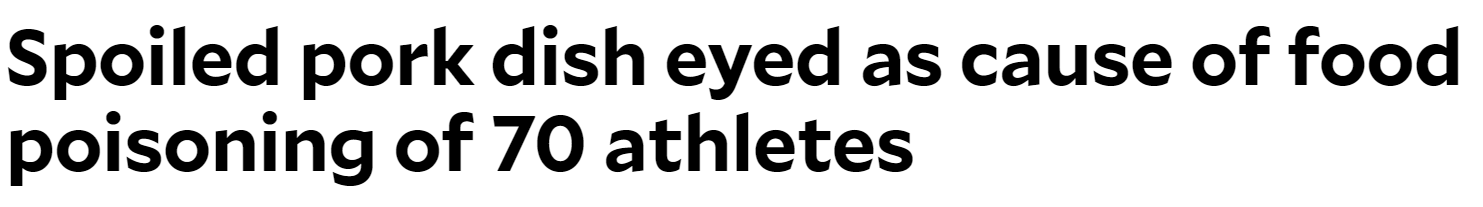 FUNCTIONAL FORTIFIED  FOODS MAY HAVE LOW ANTI-DOPING RISKS
ALTERNATIVE TO DOPING- CONTAMINATED FOOD SUPPLY
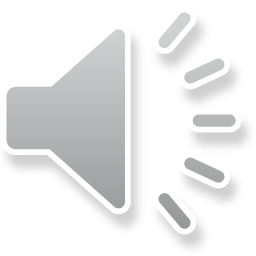 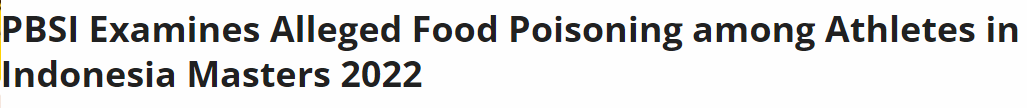 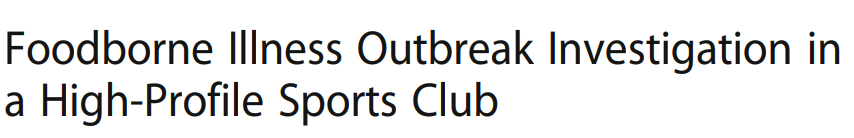 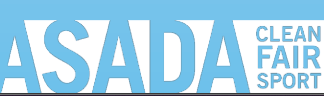 https://www.ais.gov.au/__data/assets/pdf_file/0015/1027230/Protein-Fortified-Foods-Report.pdf
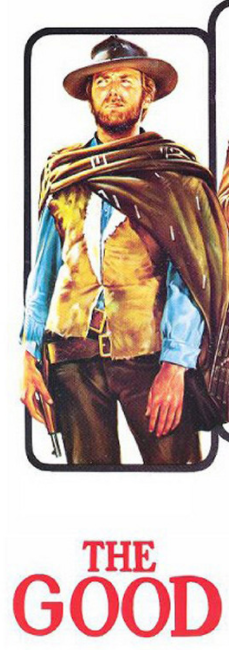 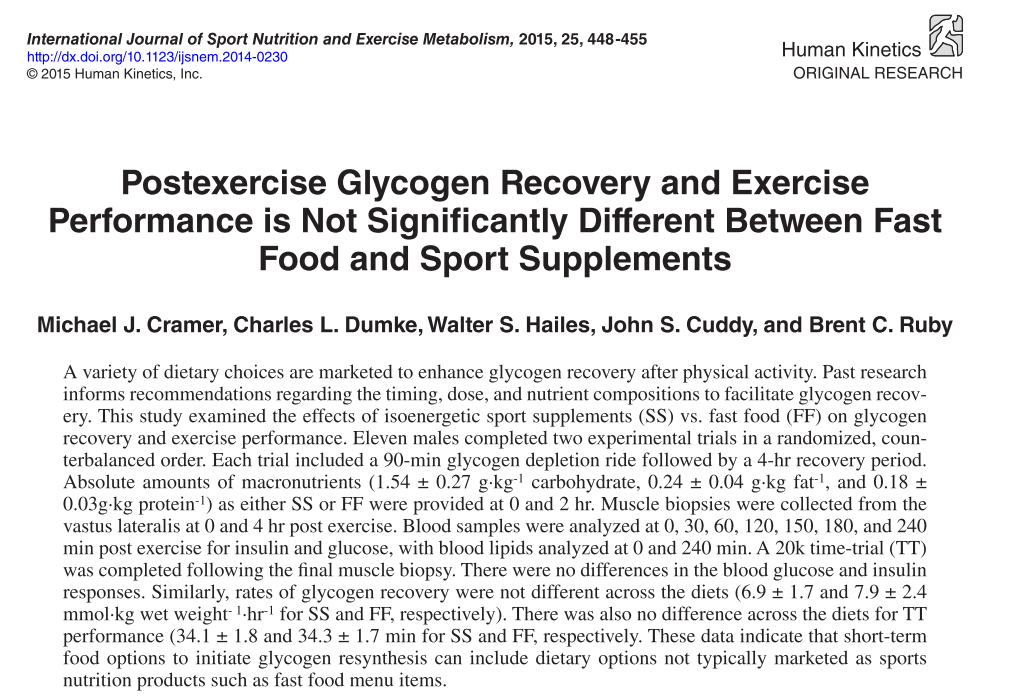 QUIRKY STUDY AWARD!
Muscle glycogen (mmol/kg ww)
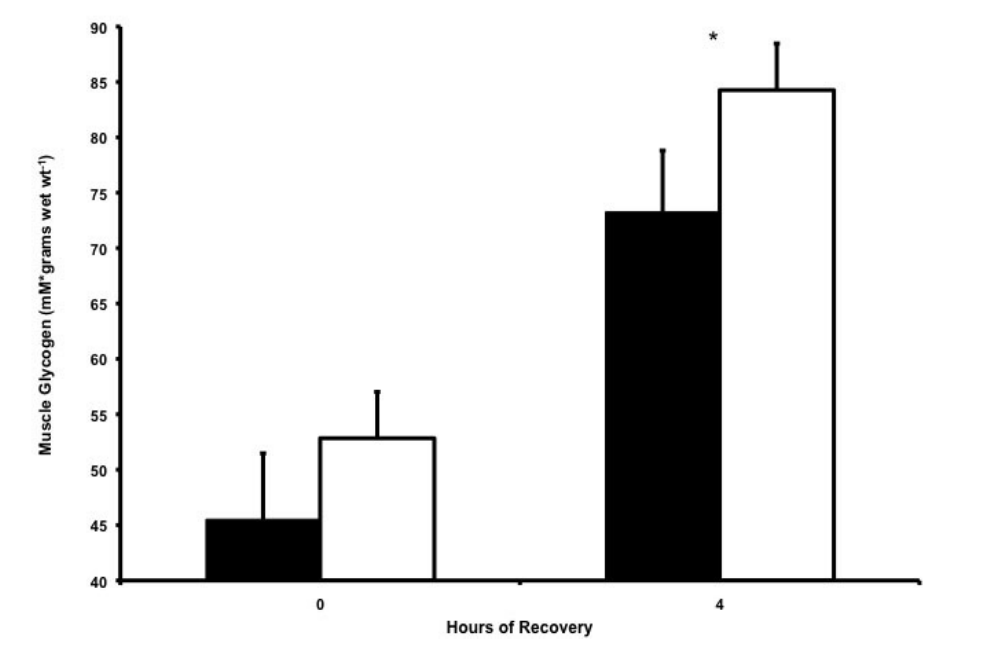 NS
NS
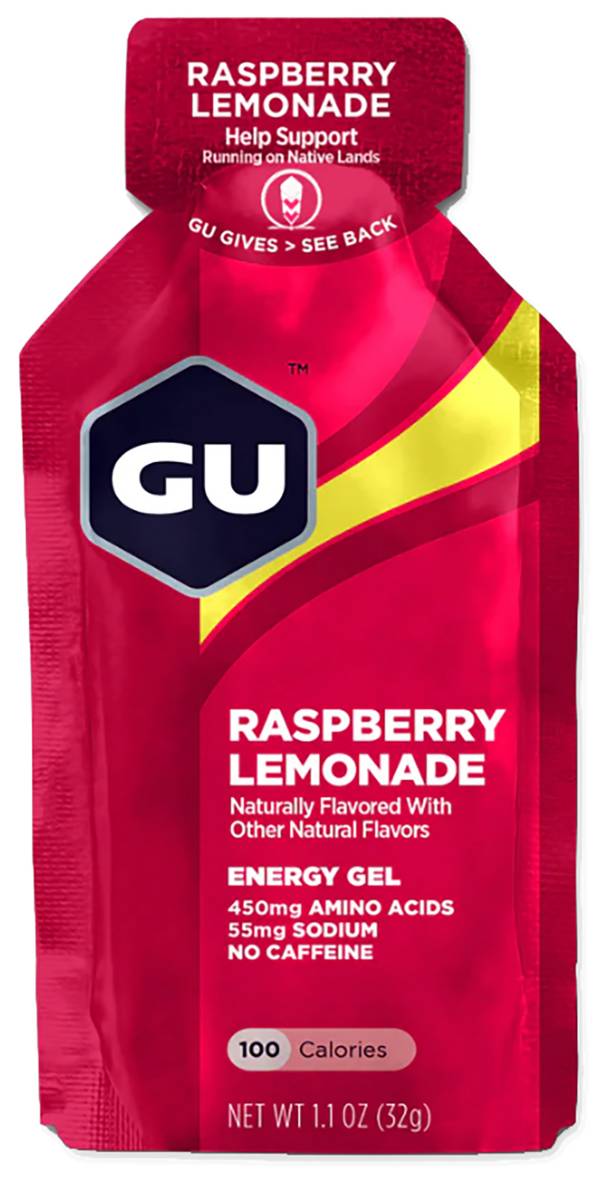 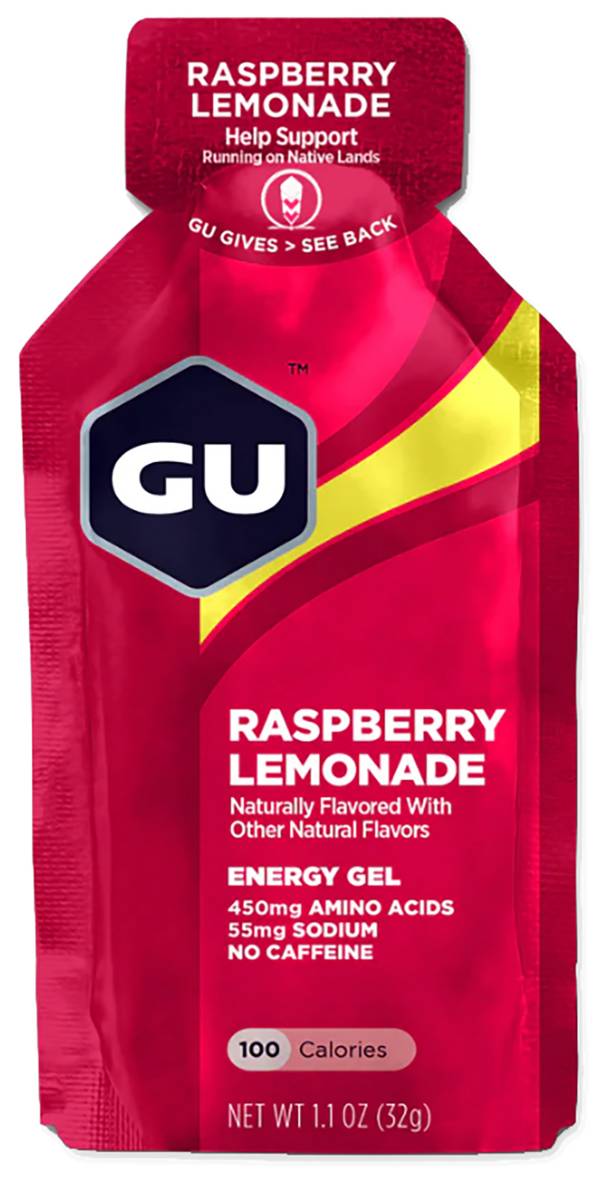 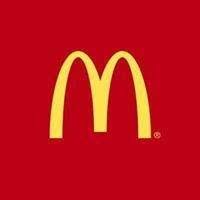 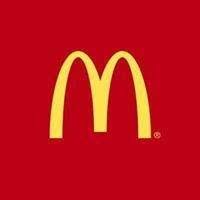 Matched for 
Energy (5.5 MJ), CHO (230 g), protein (26 g) and fat (35 g)
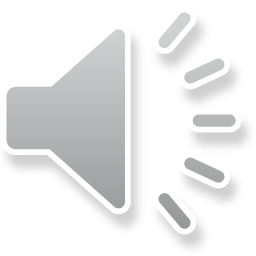 2 h recovery	  4 h recovery
Cramer et al. IJSNEM; 2015, 25: 448-455
UPF HAVE LOWER/ALTERED NUTRIENT DENSITY AND MAY LOSE VALUABLE FOOD CHARACTERISTICS
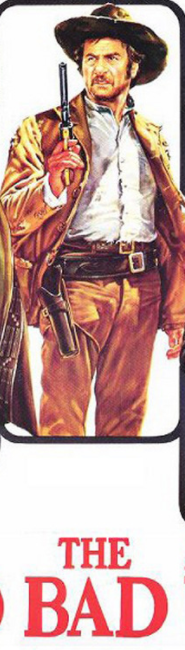 FOCUSSED ON ISOLATED MACRO TARGETS RATHER THAN “COMPLETE NUTRITION”
REMOVAL OF VALUABLE “FOOD MATRIX”
MULTI-USE OF FORTIFIED FOODS (ESPECIALLY PROPRIETARY BLENDS) MAY LEAD TO OVERCONSUMPTION OF SOME COMPONENTS
FORTIFICATION MAY INVOLVE LIMITED AMOUNTS OF VITAMINS AND MINERALS RATHER THAN “COMPLETE NUTRITION”
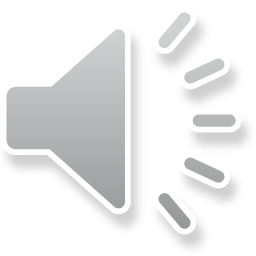 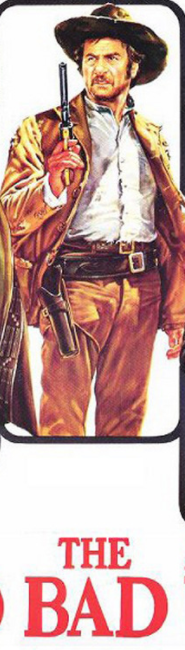 UPF MAY INCREASE RISK OF EXCESSIVE INTAKE OF ENERGY AND “UNHEALTHY” FOOD COMPONENTS/ADDITIVES
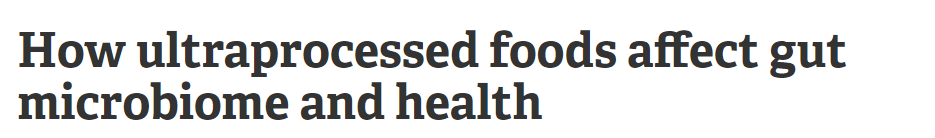 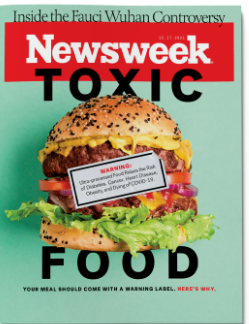 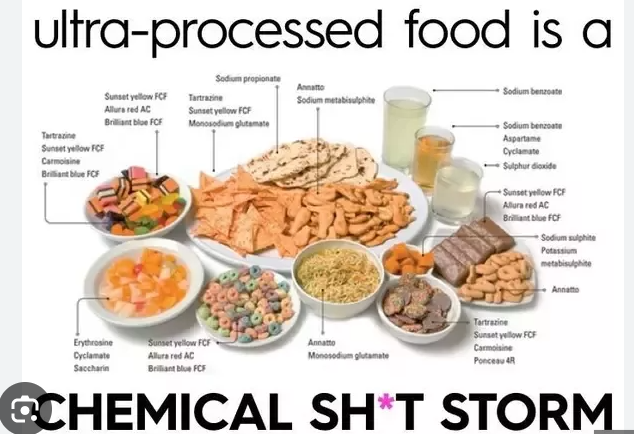 Ultraprocessed foods are the perfect storm to promote overconsumption and weight gain: They are laboratory engineered to maximize appeal, are calorie-dense, and have little or no fiber or other healthful nutrients.”
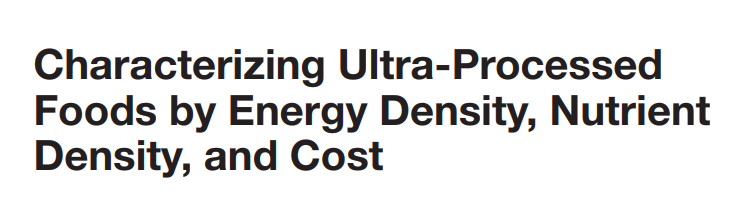 Processed foods contain high amounts of poor-quality fat, added sugar and salt, low amounts of dietary fibers, and a negligible amount of beneficial nutrients
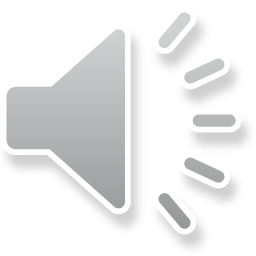 “Ultraprocessed foods include ingredients that are rarely used in homemade recipes — such as high-fructose corn syrup, hydrogenated oils, protein isolates and chemical additives” like colors, artificial flavors, sweeteners, emulsifiers and preservatives,
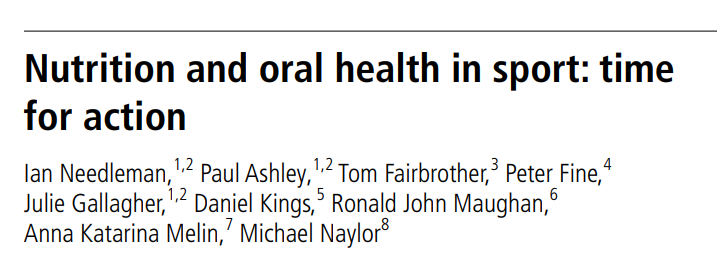 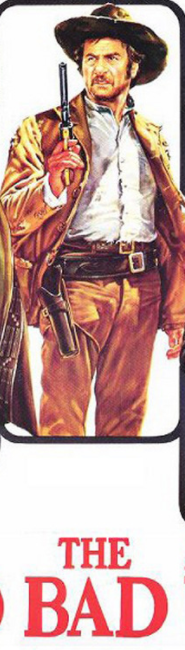 COSTS OF UPF –  
INDIVIDUALLY AND GLOBALLY
SPORTS FOODS ARE TYPICALLY MORE EXPENSIVE THAN AN EVERYDAY FOOD ALTERNATIVE
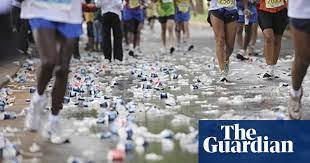 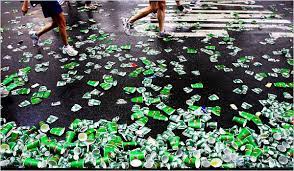 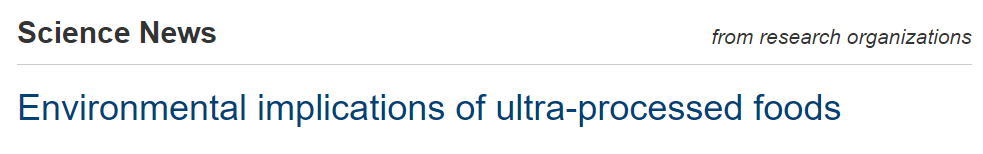 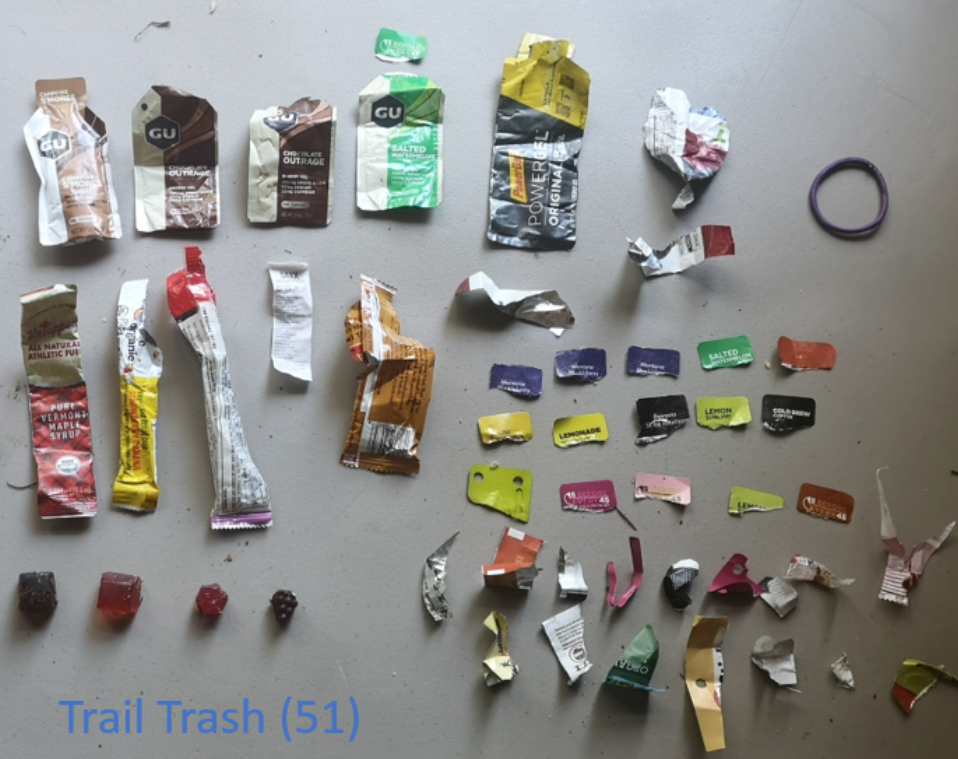 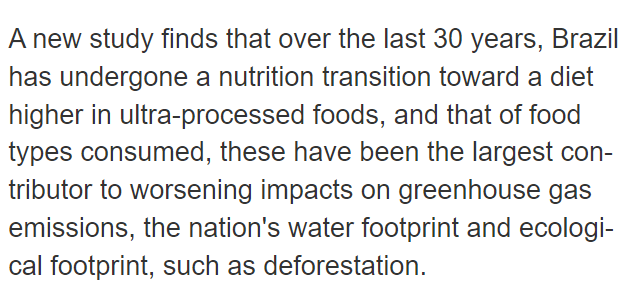 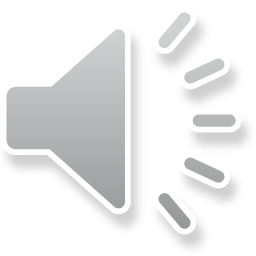 SOME SPORTS FOODS MIGHT LEAD TO                                                      AN ANTI-DOPING RULE VIOLATION
High risk supplements

Muscle gainers and protein supplements
Pre-workouts
Fat “shredders”
Nootropics
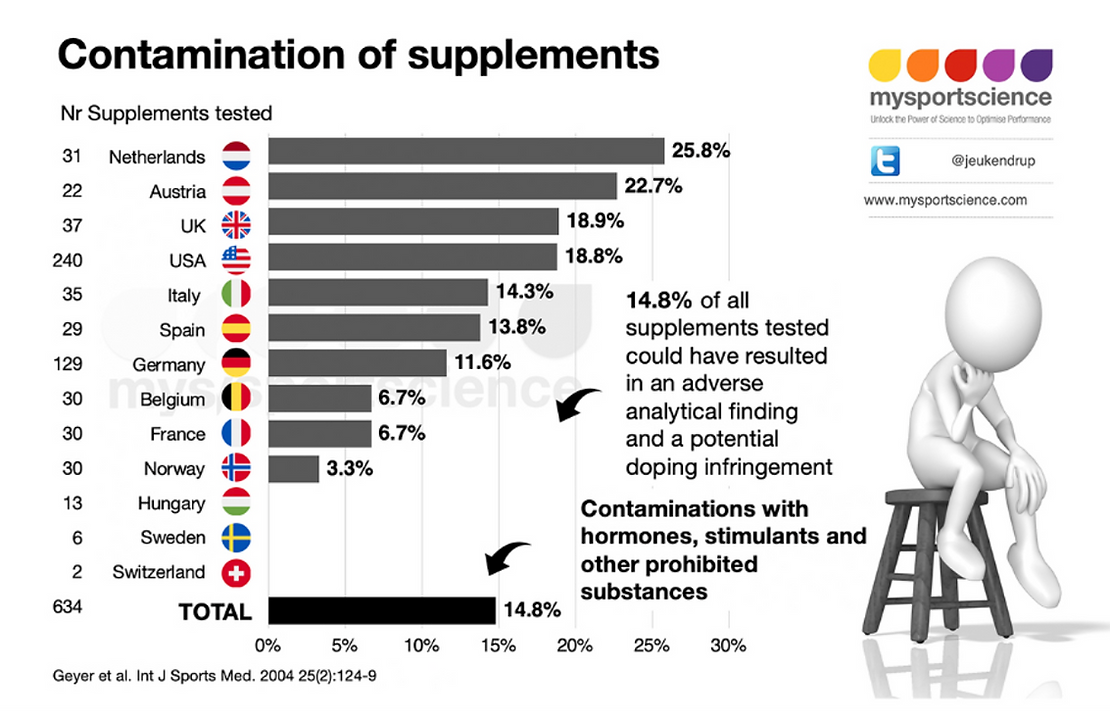 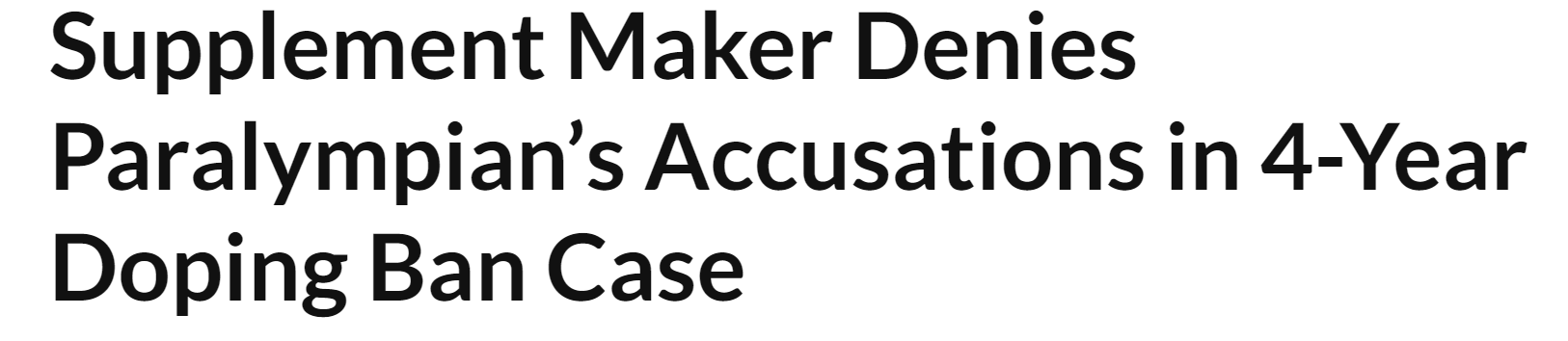 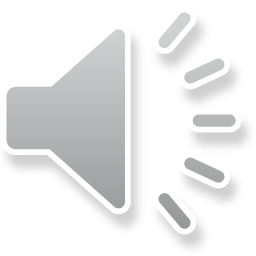 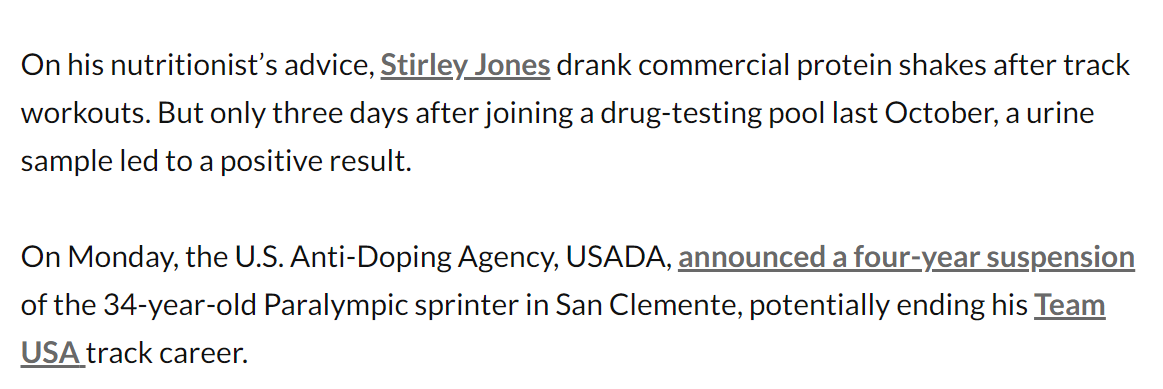 18
HOW SHOULD WE ADDRESS “THE BAD” WITH RESPECT TO SPORTS FOODS AND UPF IN SPORT?
Choose batch tested product where possible
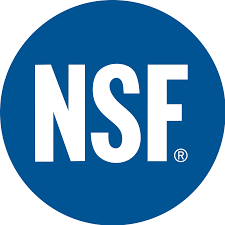 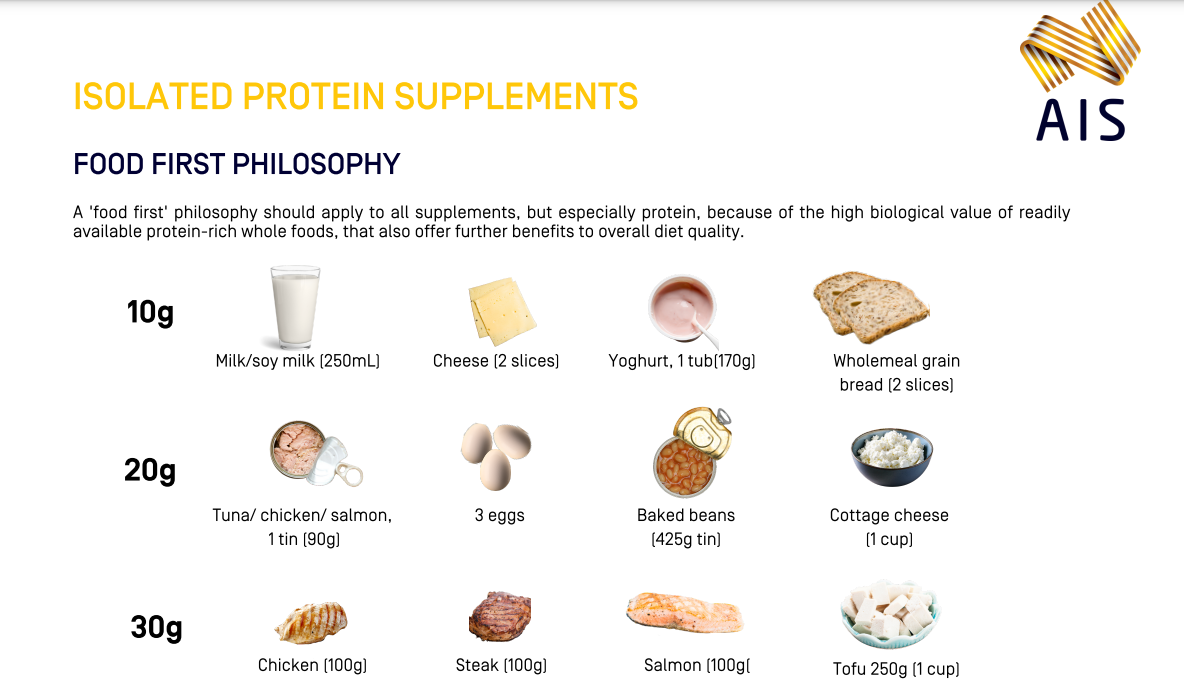 Understand your needs as an athlete and when sports foods are needed/beneficial
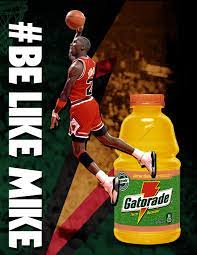 Choose batch tested product where possible
Confine the use of ultra-processed foods to scenarios where athletic lifestyle or sports needs make them high value
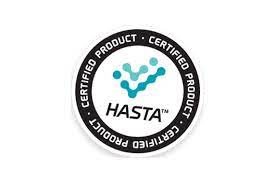 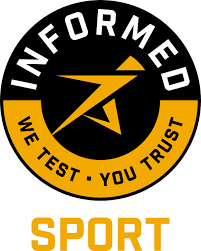 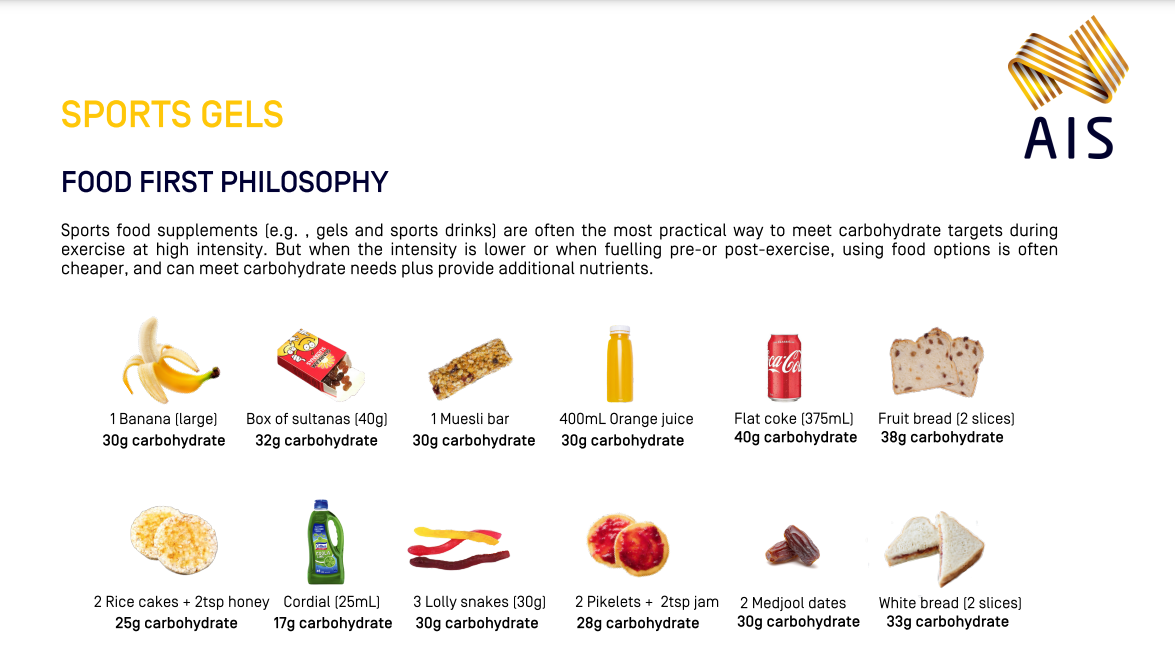 Choose the least processed version of foods/drinks to provide what you need
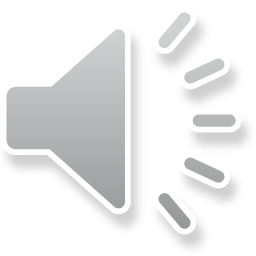 19
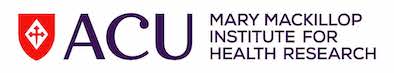 HOW SHOULD WE ADDRESS “THE BAD” WITH RESPECT TO SPORTS FOODS AND UPF IN SPORT?
Understand your needs as an athlete and when sports foods are needed/beneficial
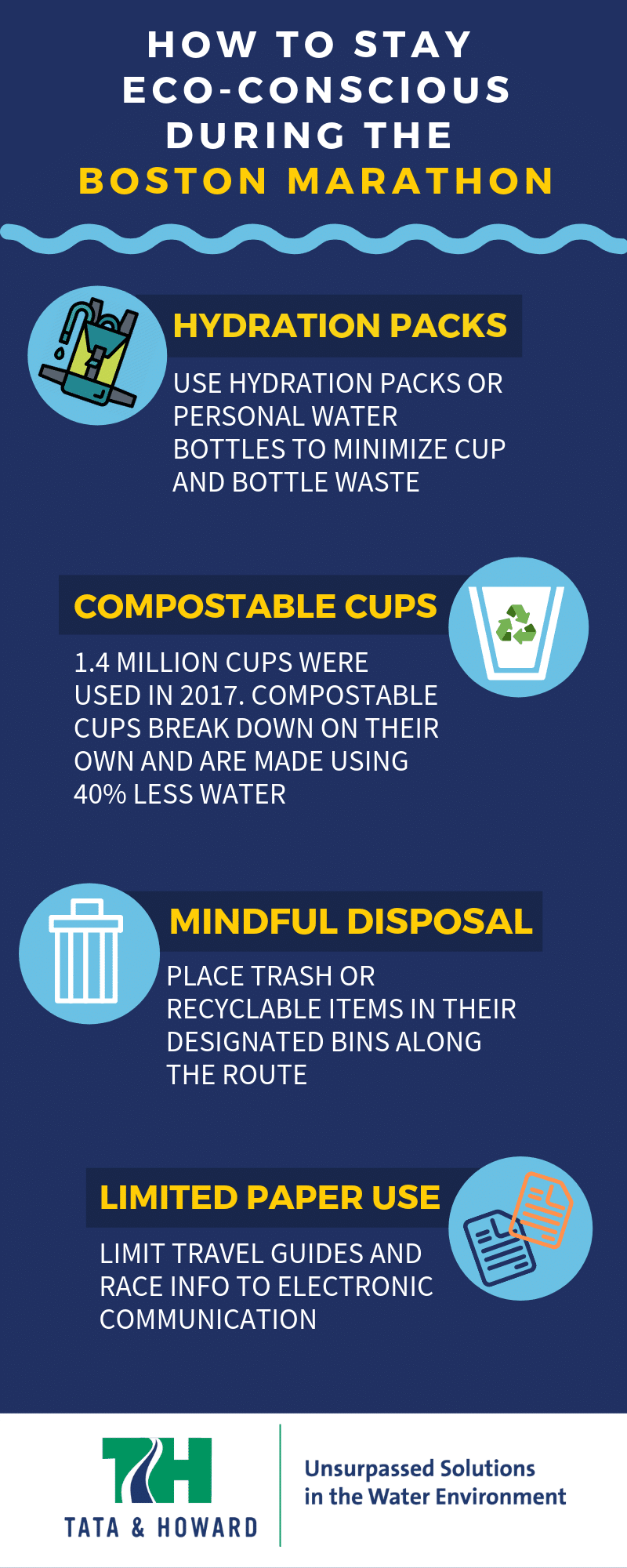 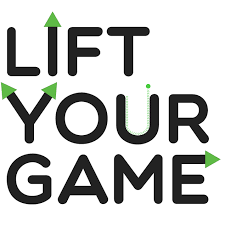 Choose batch tested product where possible
Confine the use of ultra-processed foods to scenarios where athletic lifestyle or sports needs make them high value
Choose the least processed version of foods/drinks to provide what you need
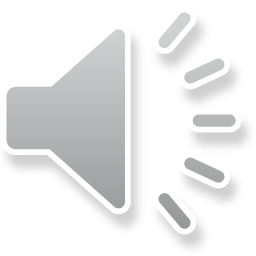 When scenarios are more flexible – practise the healthiest options
Consider sustainable food practices in your general life and in relation to sport
20
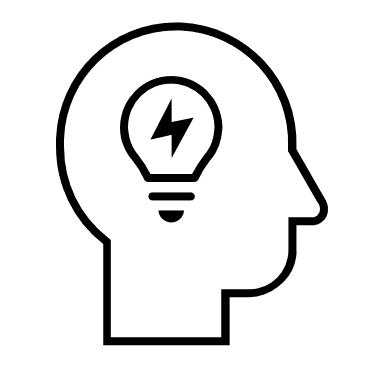 Ultraprocessed foods have contributed to confusion, the diet wars and a loss of belief in nutrition science
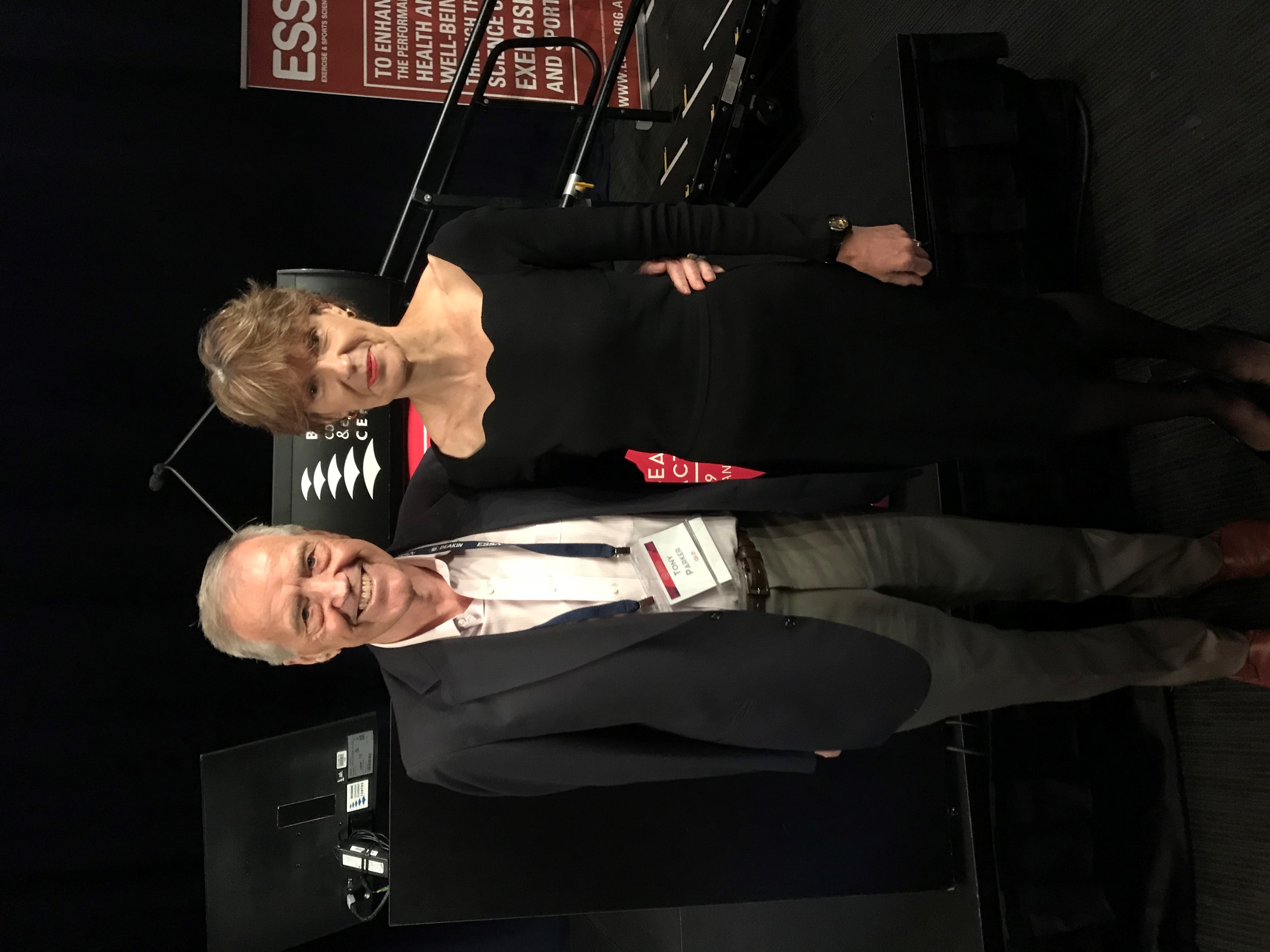 BurkeGPTTM
A new diet appears
A plausible theory
Rules
Focus on whole foods
Eat adequate quality protein
Eat plenty of vegetables
Prioritise nutrient density 
Eat slowly to satisfaction
Falling 
    in Love
We’re 
over it
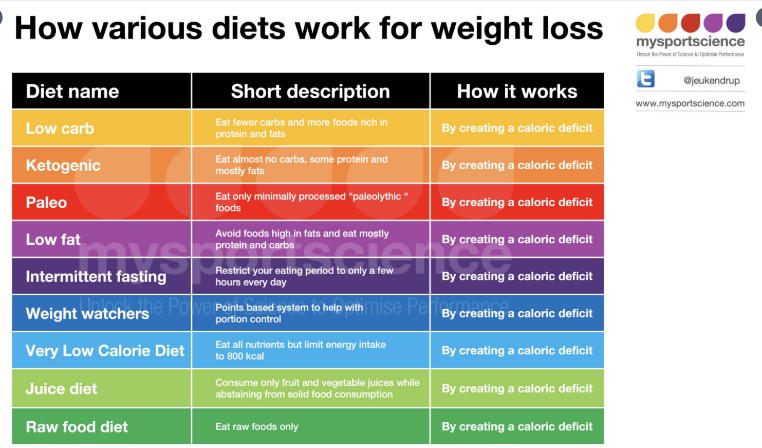 The life cycle  of a diet
(Burke’s Law)
Many people adopt it
It works!
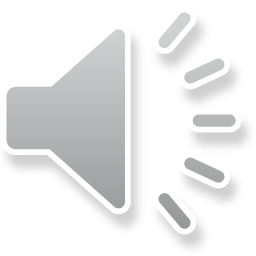 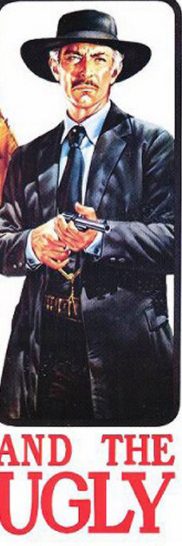 Early 
   Main-
stream
Saturation-
   Tipping 
        Point
Reduced food availability = reduced energy intake
21
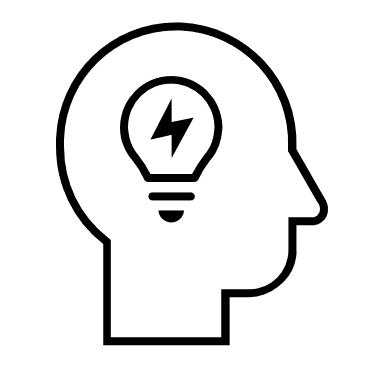 Ultraprocessed foods have contributed to confusion, the diet wars and a loss of belief in nutrition science
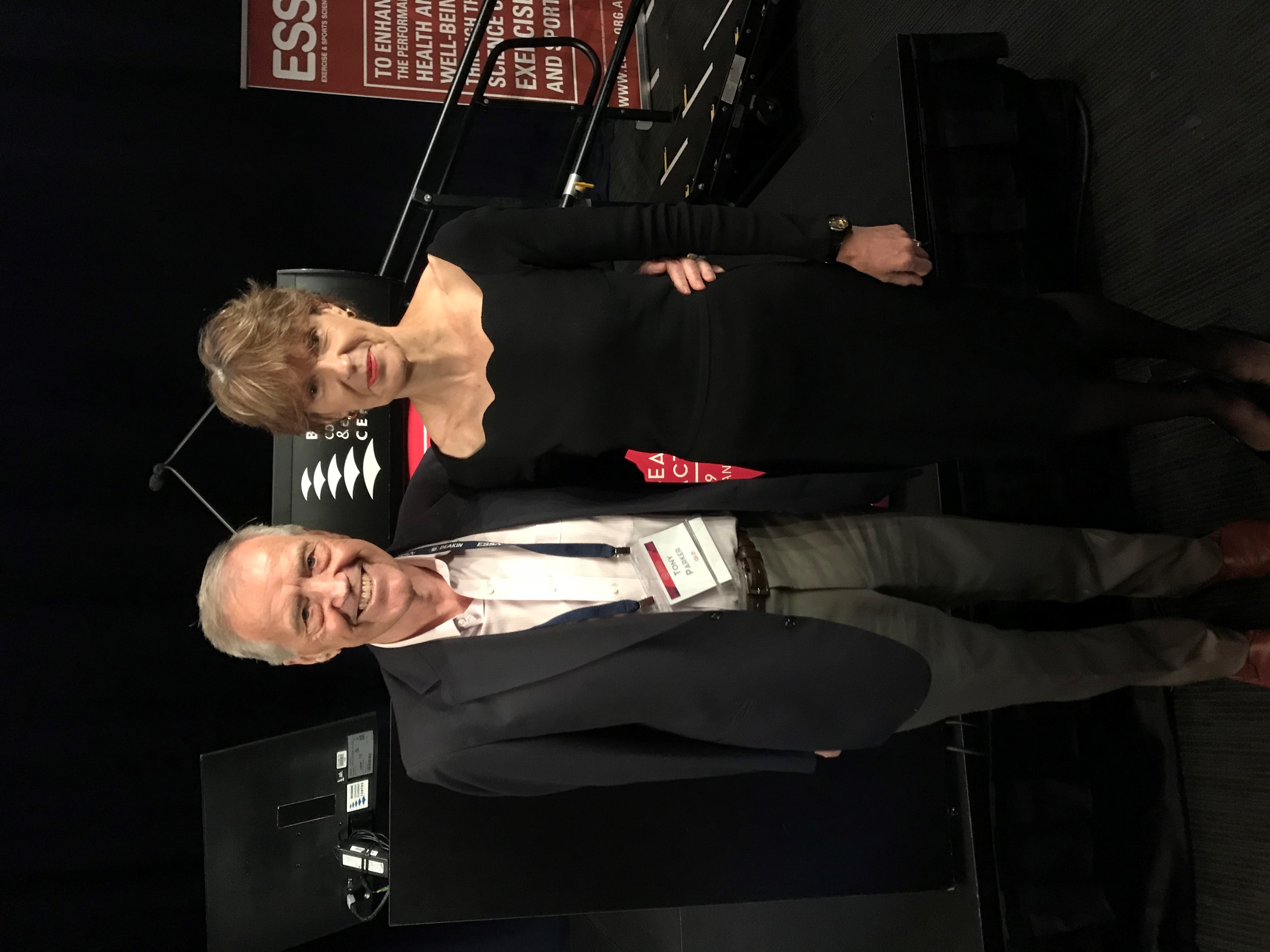 BurkeGPTTM
There is now a commercial opportunity for this diet
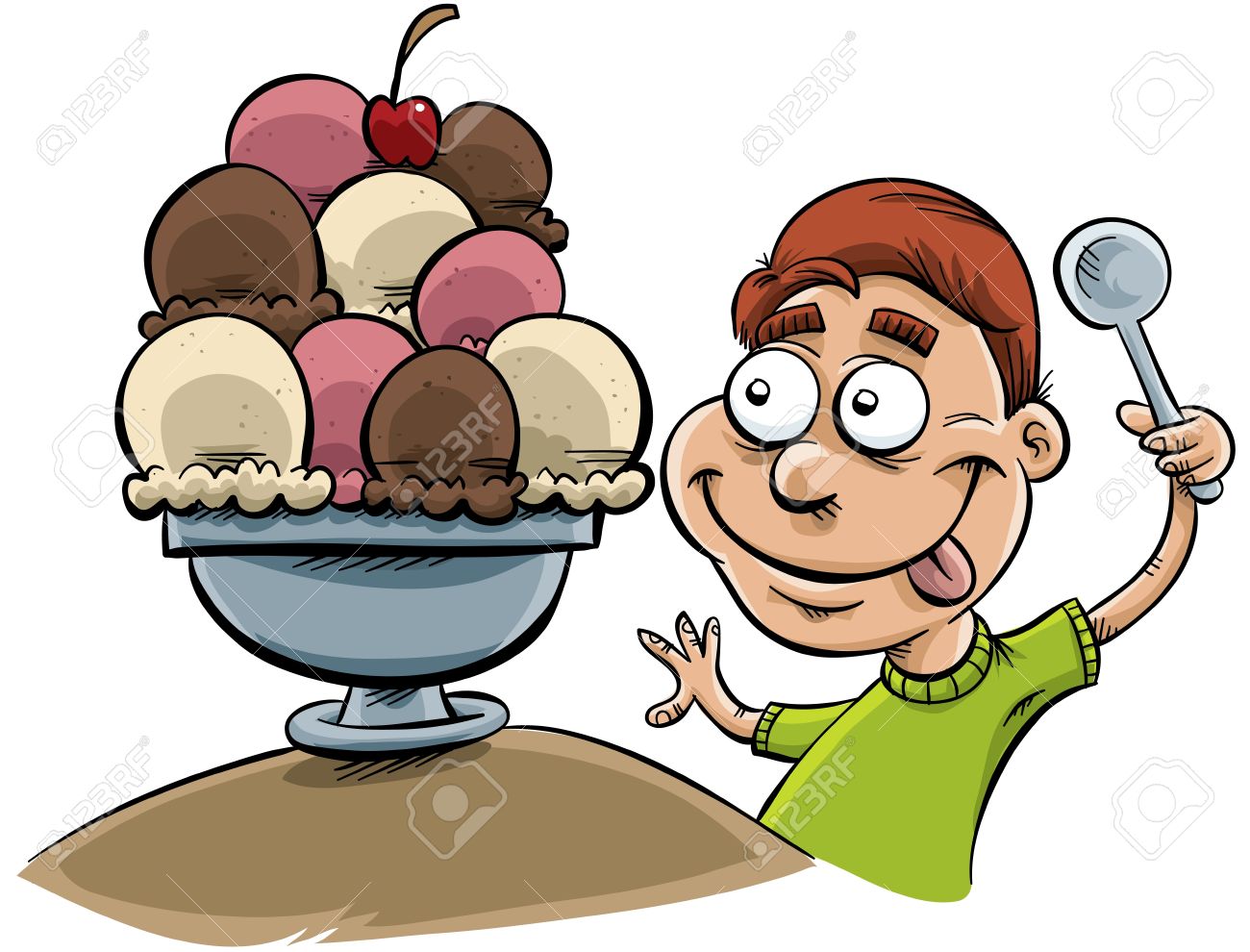 We’re 
over it
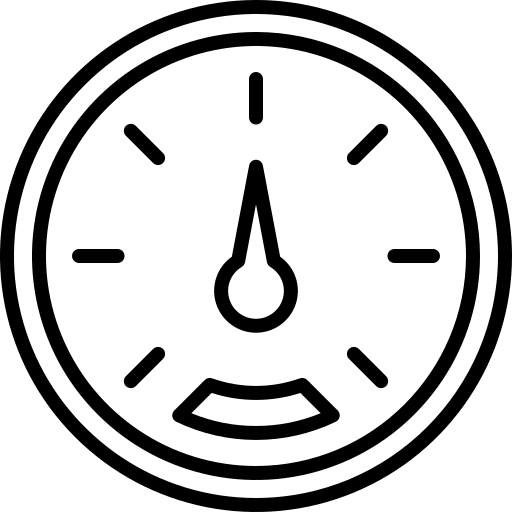 Food industry creates bespoke foods for this diet
The life cycle  of a diet
(Burke’s Law)
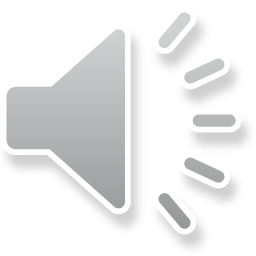 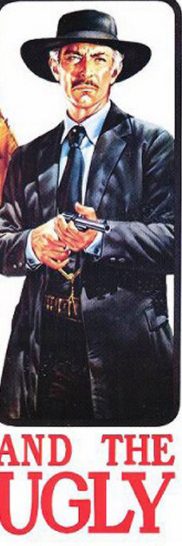 Bespoke foods are UPF
Food availability is restored
Saturation-
   Tipping 
        Point
The diet stops “working”
22
How it started
How it’s going
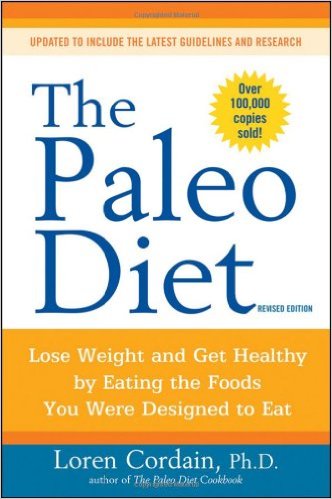 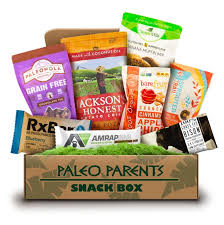 Grass-produced meats
Fish/seafood
Fresh fruits and veggies
Eggs
Nuts and seeds
Healthful oils (olive, walnut, flaxseed, macadamia, avocado, coconut)
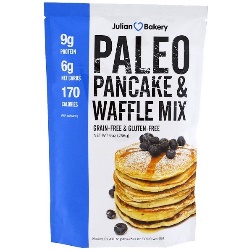 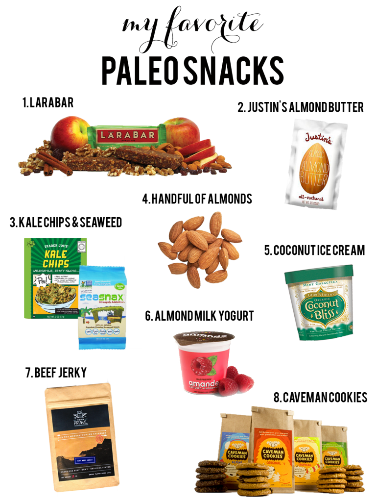 Raw honey 
Grade B maple syrup
Molasses 
Stevia 
Agave 
Coconut sugar
Palm sugar
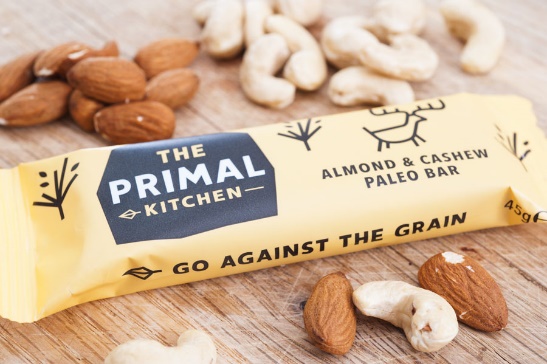 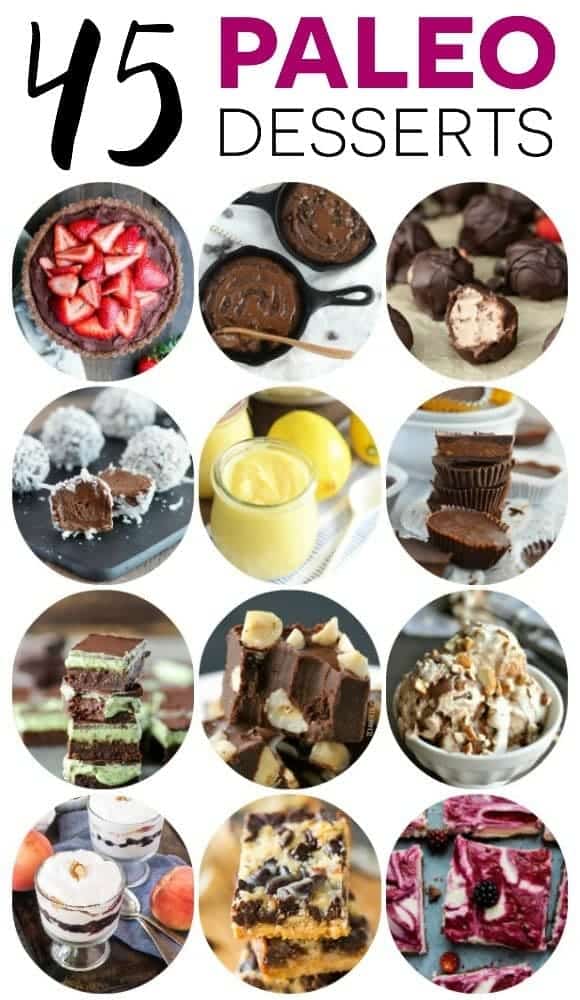 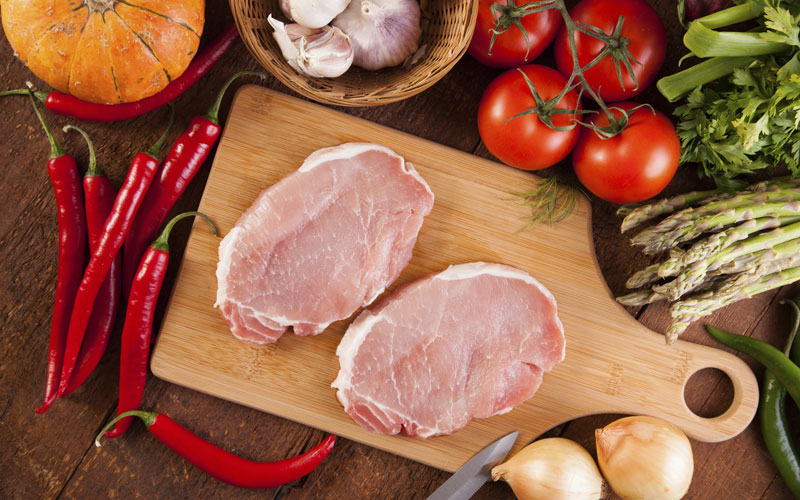 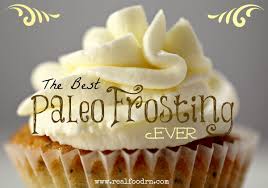 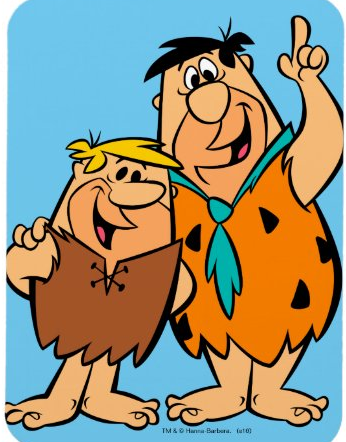 Weight loss and metabolic rate
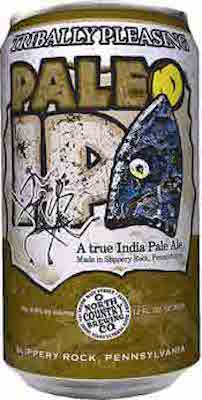 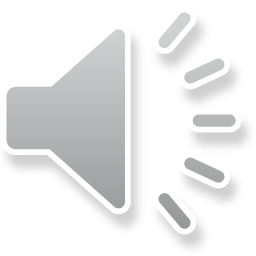 23
How it started
How it’s going
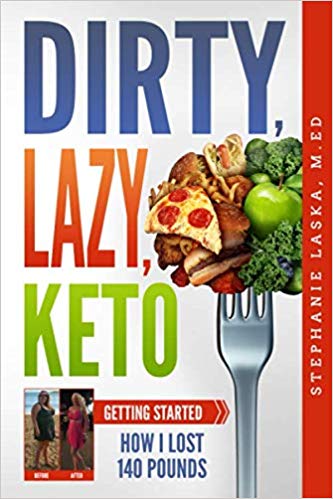 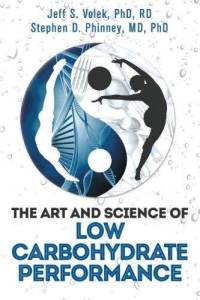 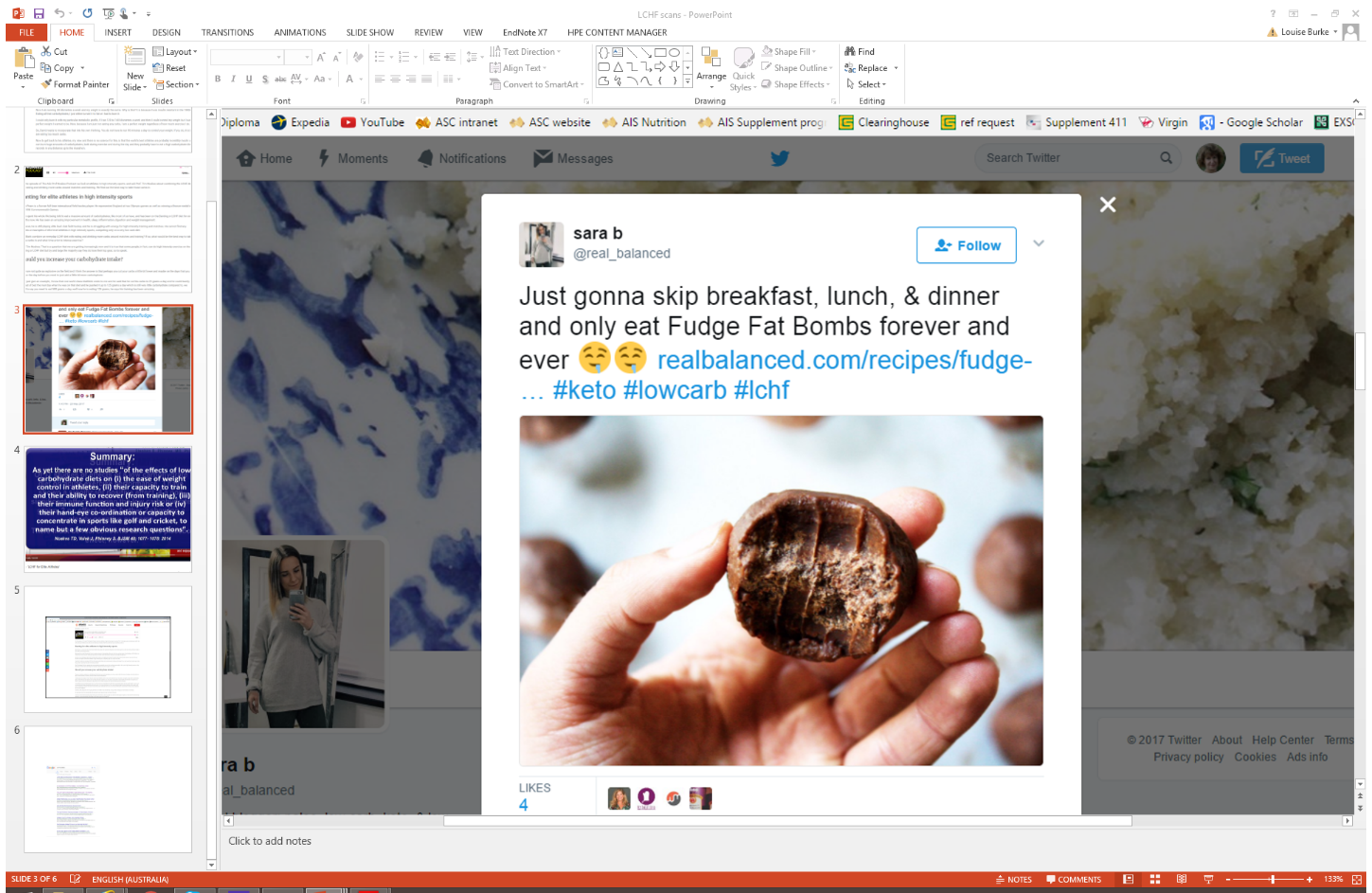 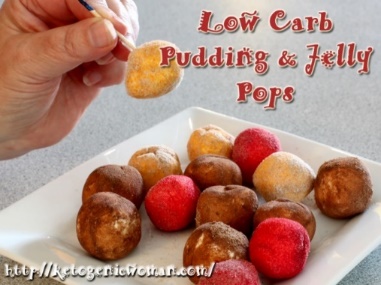 #LCHF
Pre-training: 
Bullet Proof coffee
Long training
Cheese, peanut cookies,                                        electrolytes
Post training
Whey and cream shake
Breakfast
Eggs and hollandaise sauce
Lunch
Fatty  mince “tacos” in lettuce  shells + cheese + sour cream + avocados + dressed salad 
DInner
“risotto” made  with cauli rice + coconut cream  + salmon + vegetables
Dessert
Berries + cream
Snacks
Nut balls + free vegies
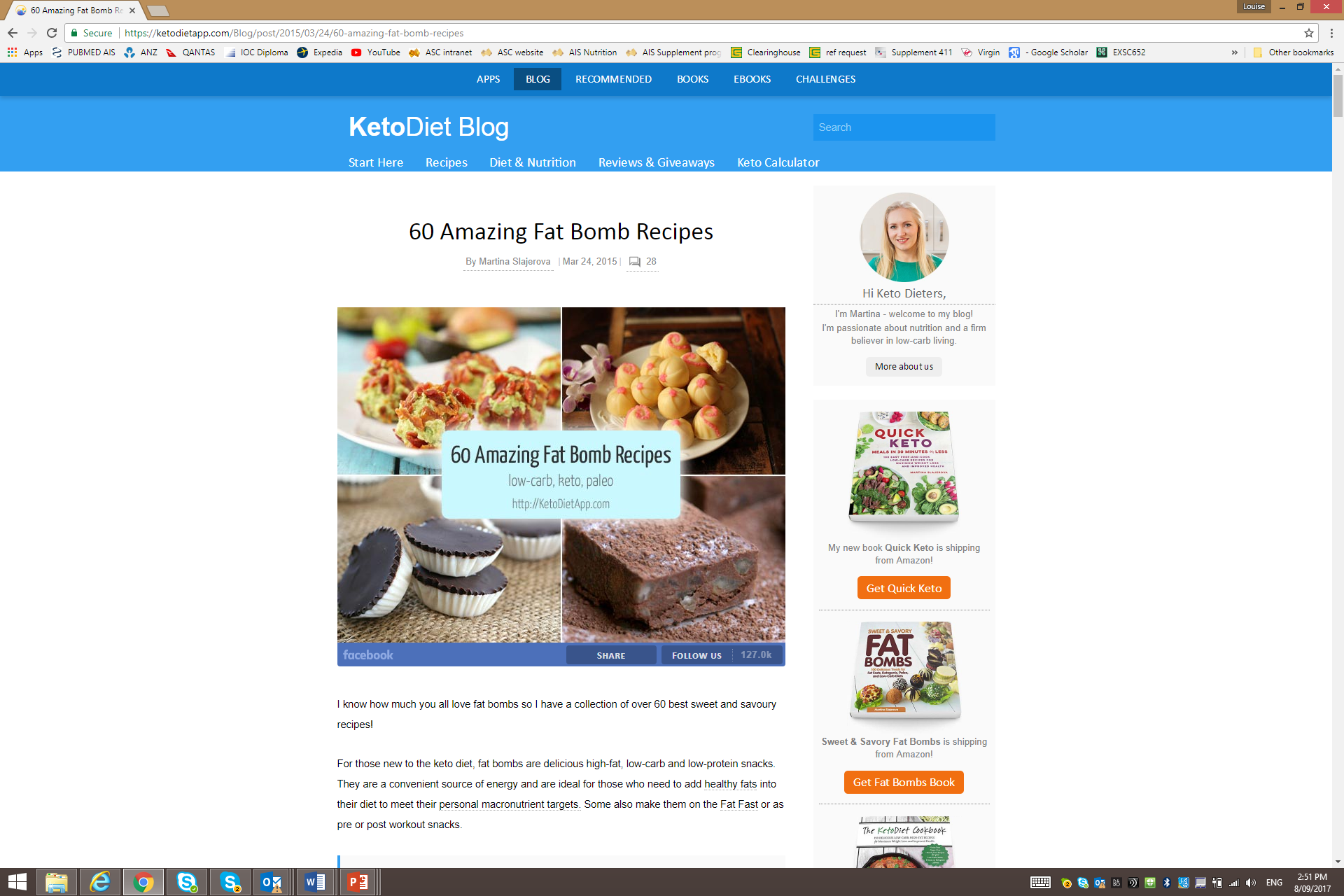 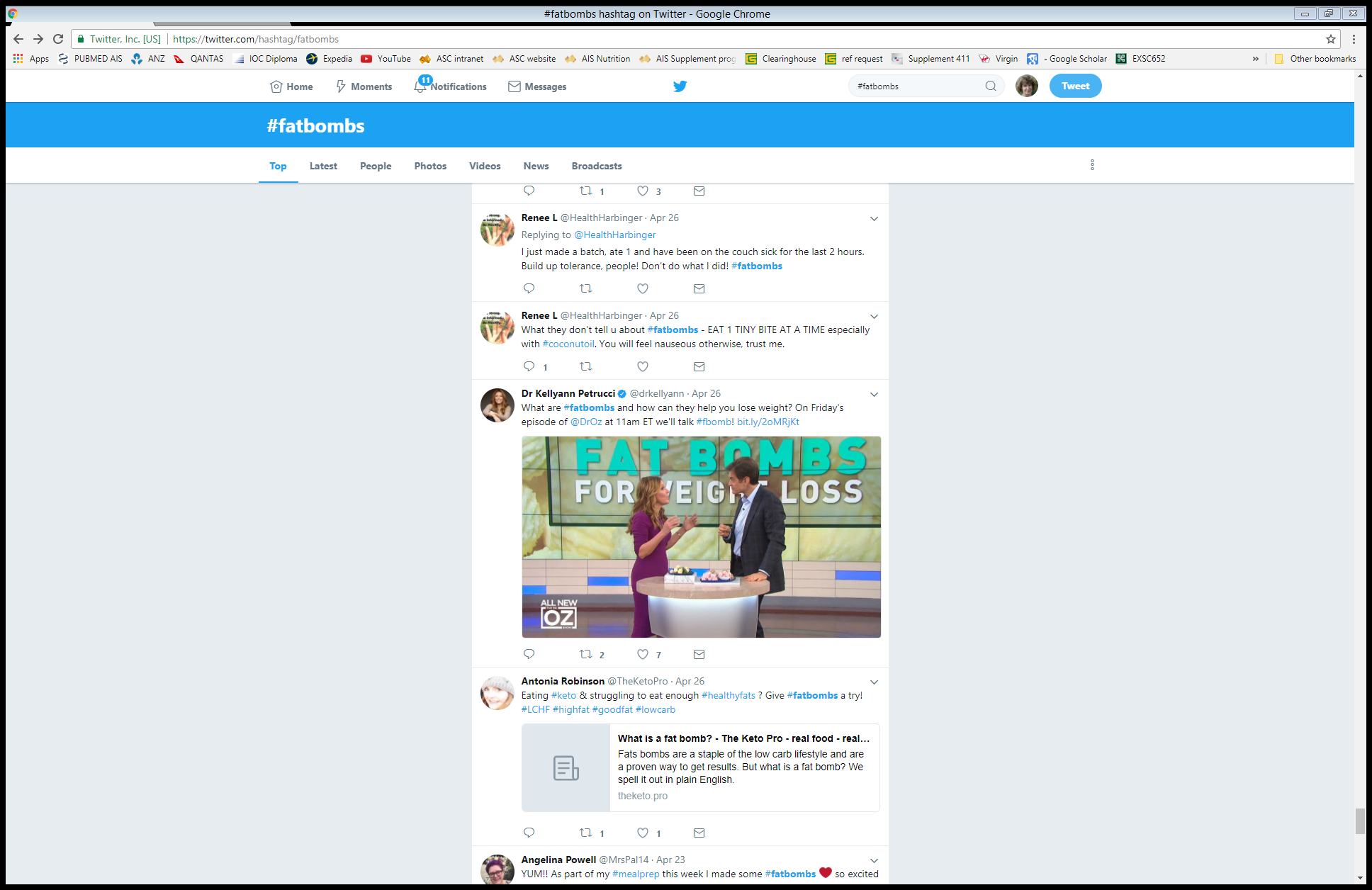 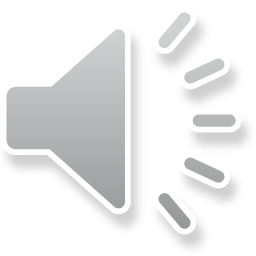 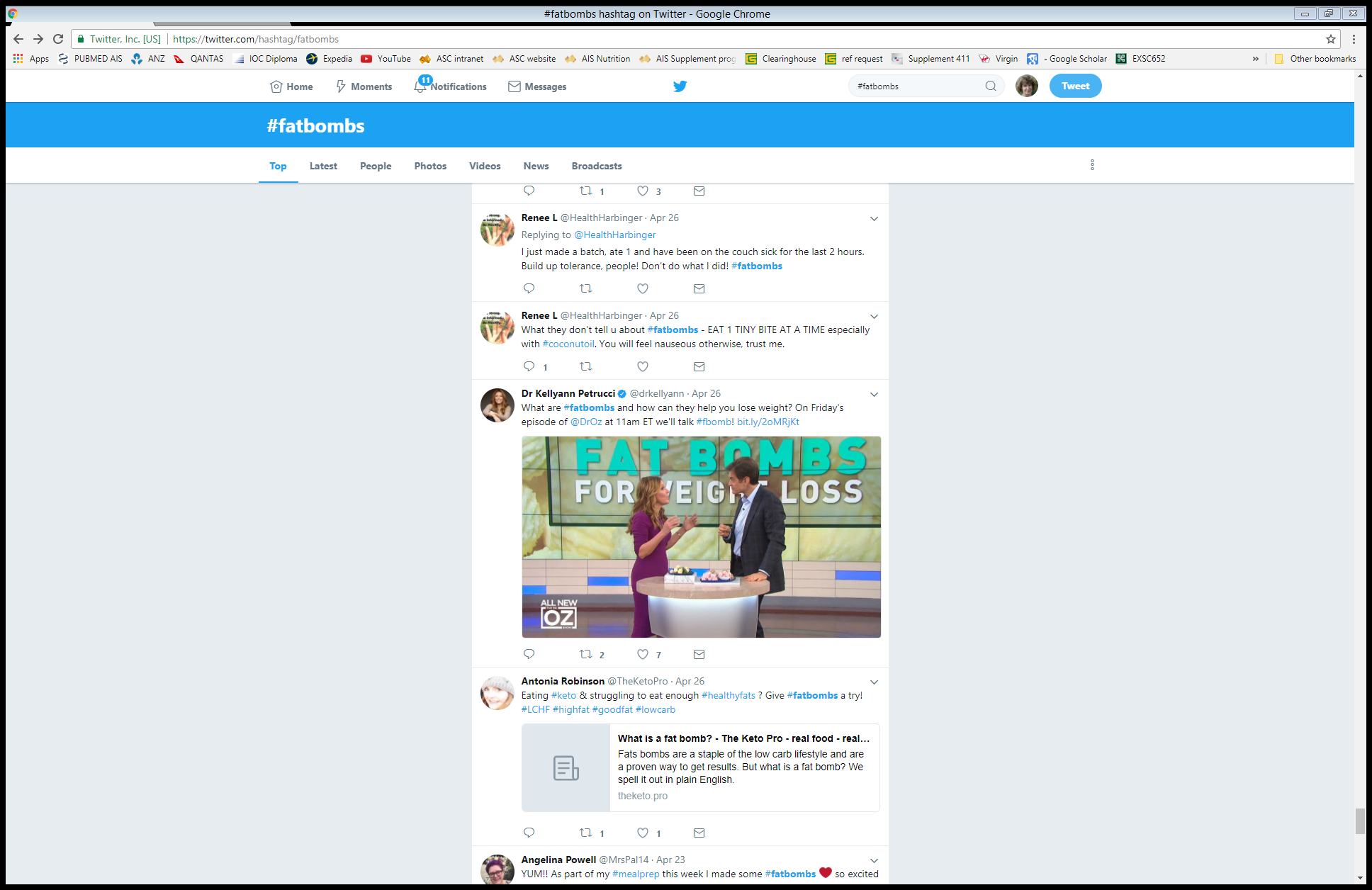 How it started
How it’s going
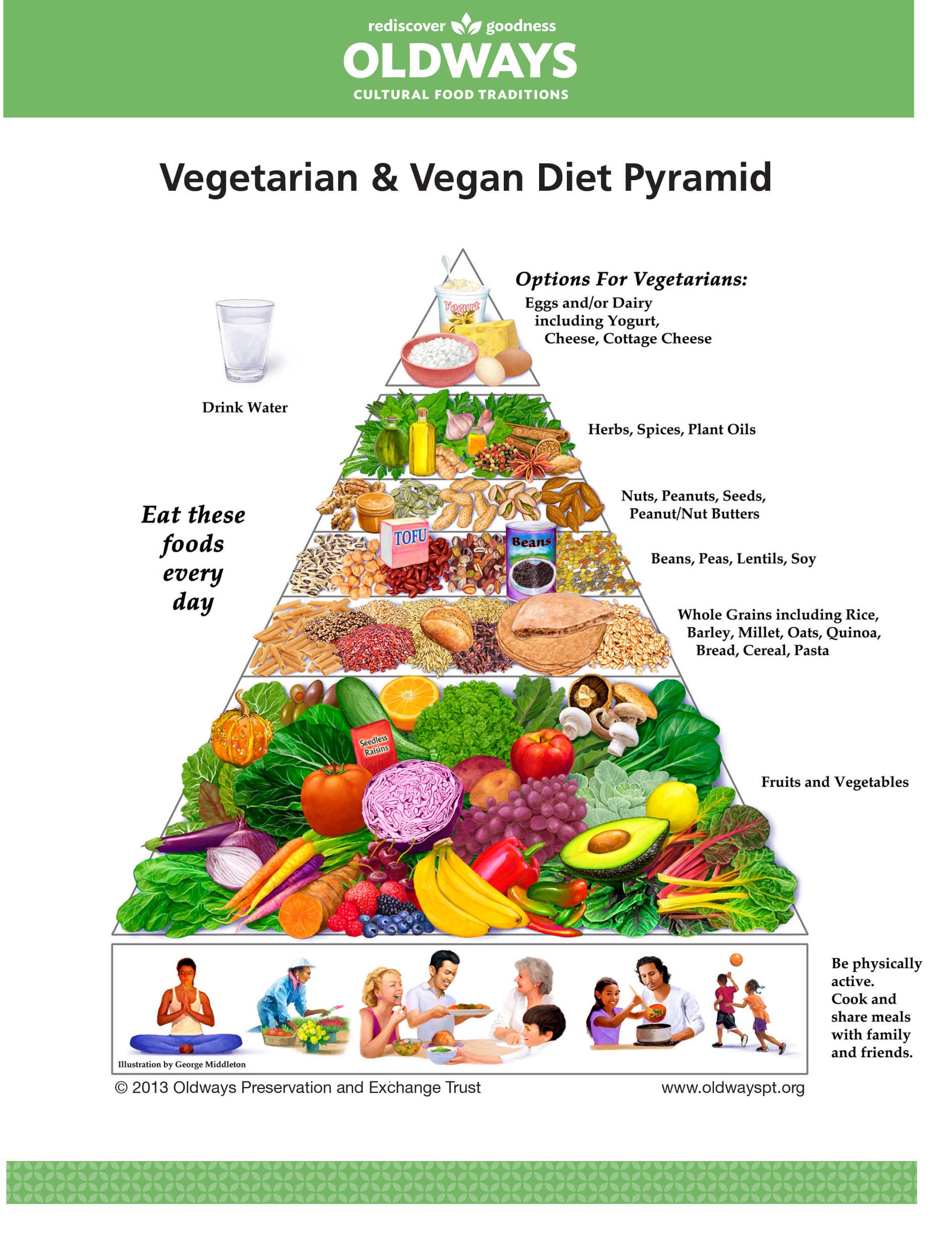 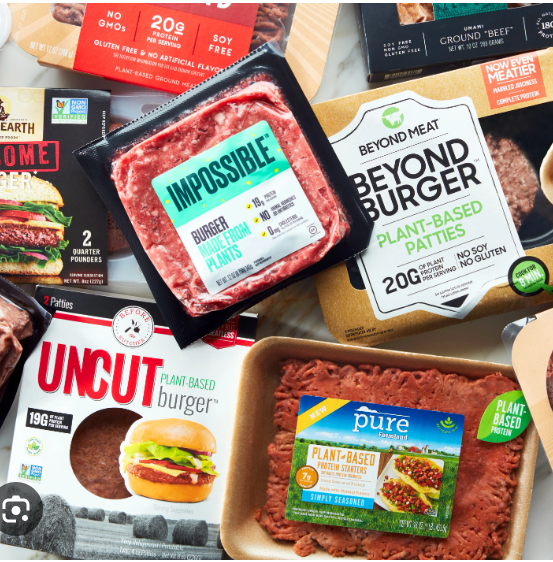 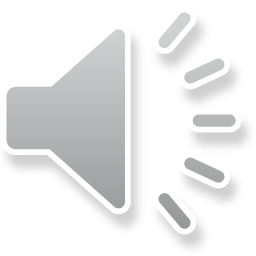 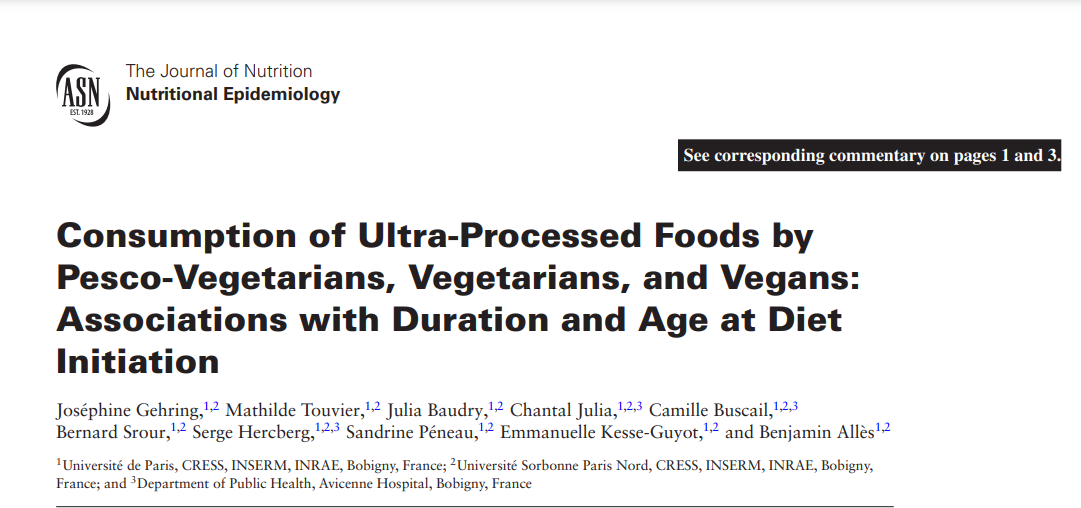 NutriNet-Santé cohort
Web-based survey
Greater use of UPF associated with
Recent onset of adopting non-meat diet (p< 0.001)
Age at adopting non-meat diet (p< 0.001)
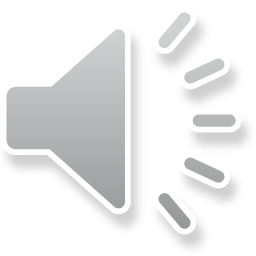 26
How it started
How it’s going
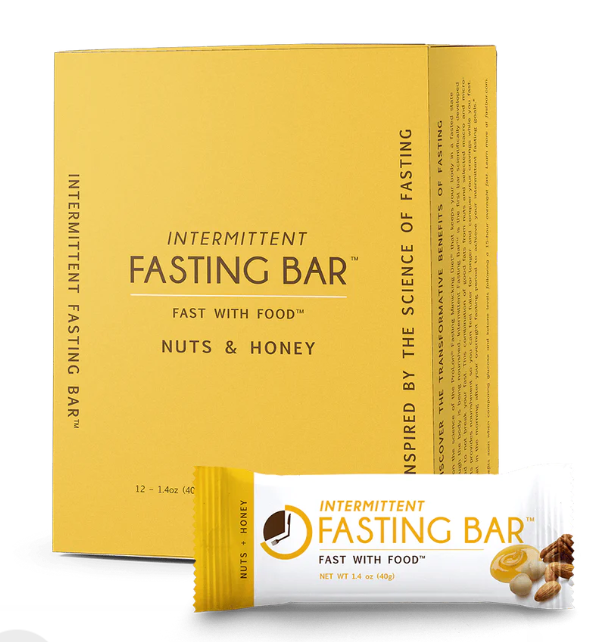 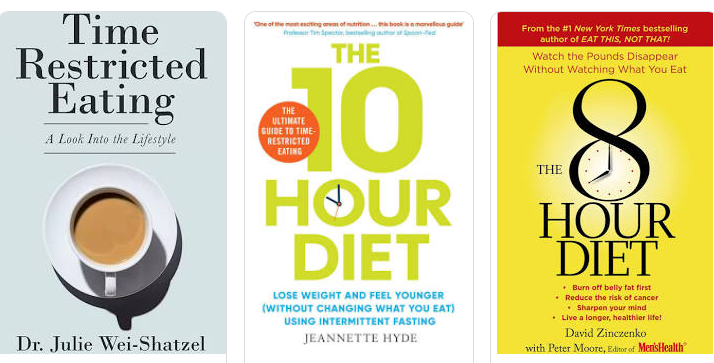 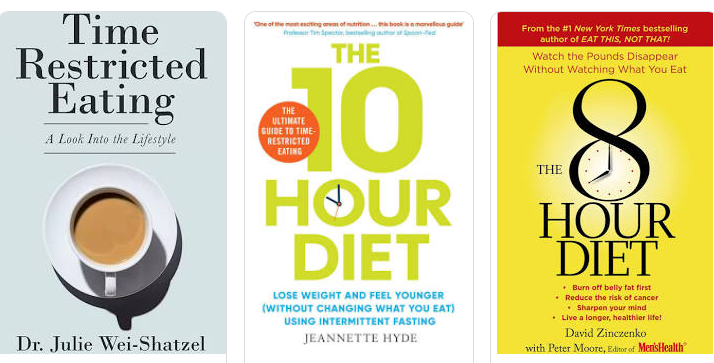 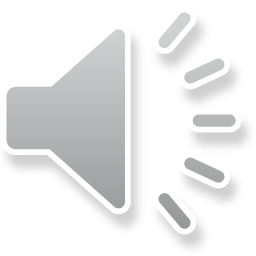 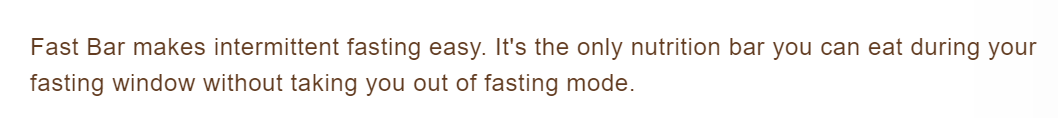 27
WHAT EVER DIET RELIGION YOU BELONG TO….

BE YOUR BEST SELF!
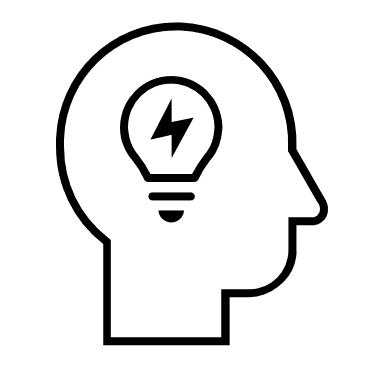 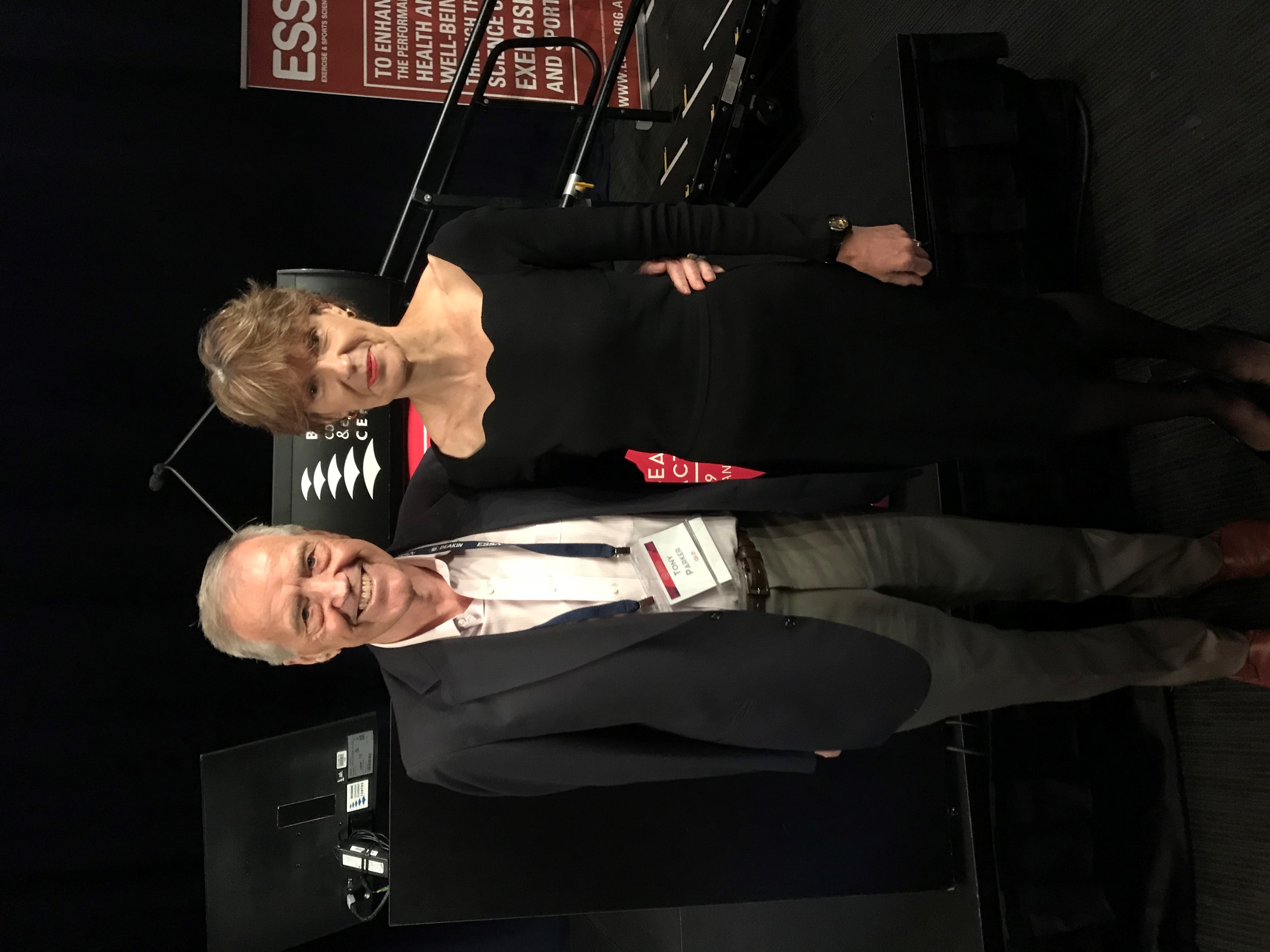 BurkeGPTTM
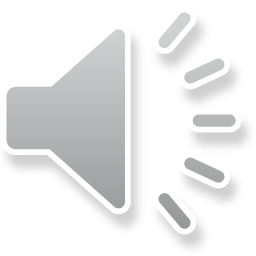 28